Classification
Species of Organisms
There are 13 billion known species of organisms
This is only 5% of all organisms that ever lived
New organisms are still being found and identified
copyright cmassengale
2
What is Classification?
Classification is the arrangement of organisms into orderly groups based on their similarities
Classification is also known as taxonomy
Taxonomists are scientists that identify & name organisms
copyright cmassengale
3
Benefits of Classifying
Accurately & uniformly names organisms 
Prevents misnomers such as starfish & jellyfish that aren't really fish 
Uses same language (Latin or some Greek) for all names
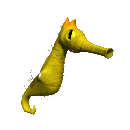 Sea”horse”??
copyright cmassengale
4
Evolution of Classification of Organisms
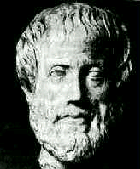 2 Kingdom System
Plants vs Animals:
Created by Aristotle in 300 B.C.
http://www.kuriositas.com/2012/01/art-forms-of-nature-ernst-haeckel.html
Evolution of Classification of Organisms
3 Kingdom System
Plants, Animals, and Protists
Developed by Ernst Haeckel in the late 1800’s after the invention of the microscope.
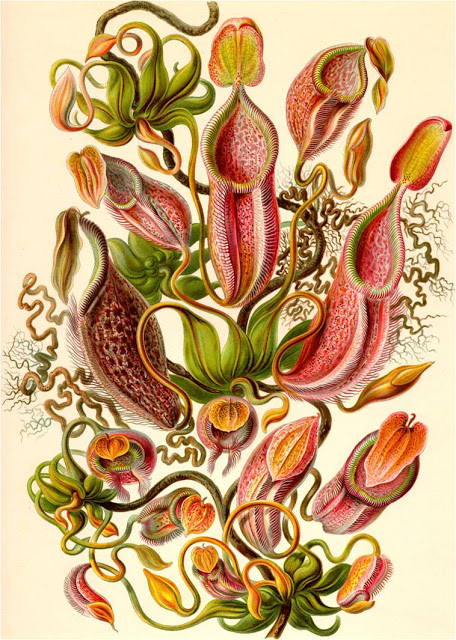 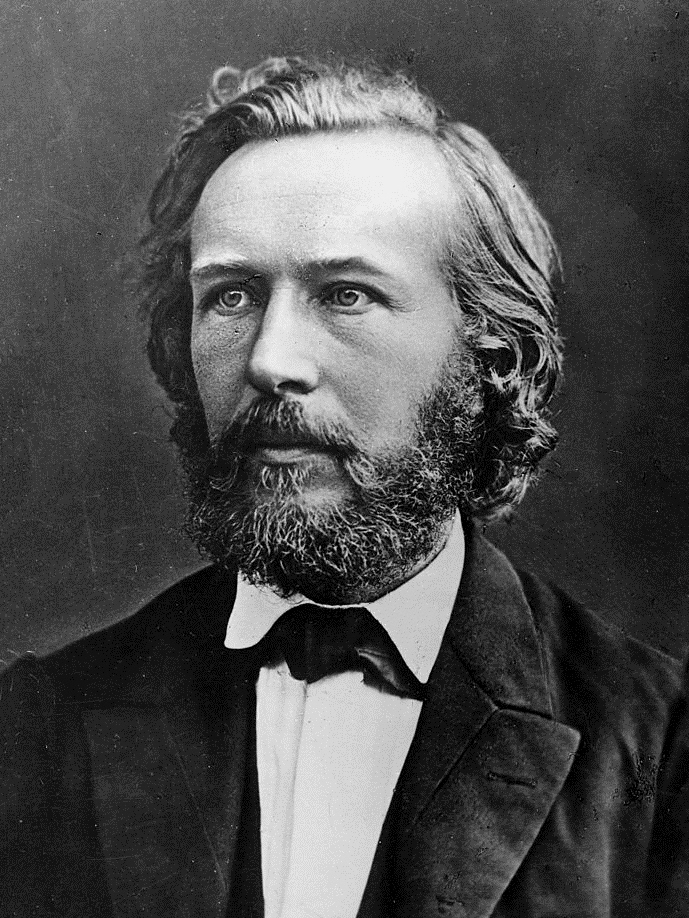 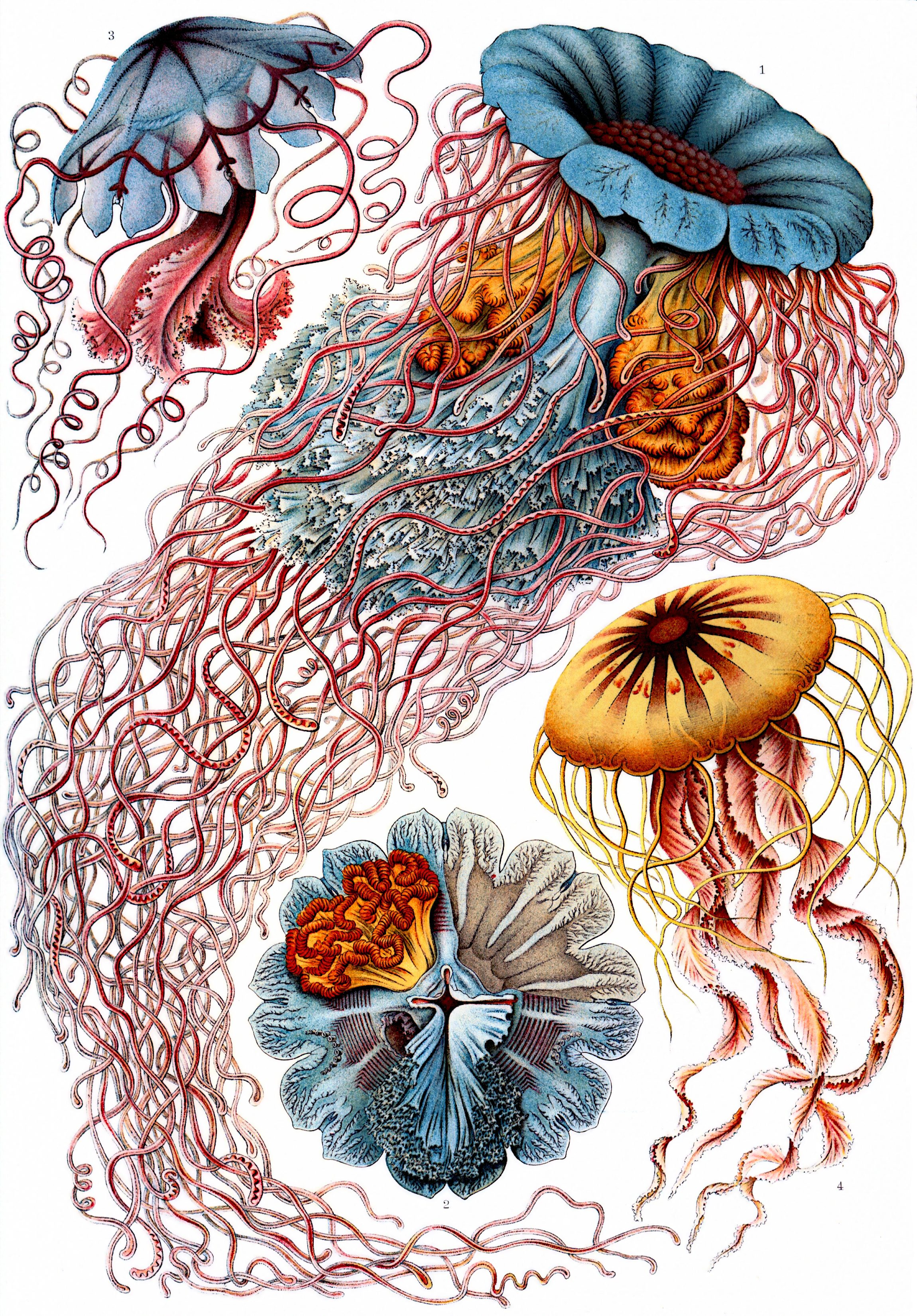 Evolution of the Classification of Organisms
5 Kingdom System
Plants, Animals, Protists, Fungi, Monerans
Created by Robert Whittaker in the 1900’s
Evolution of the Classification of Organisms
Domain System:
Domain Bacteria
Kingdom Archaebacteria
Kingdom Eubacteria
Domain Eukarya
Kingdom Protista
Kingdom Fungi
Kingdom Plantae
Kingdom Animalia
*******This is the current System
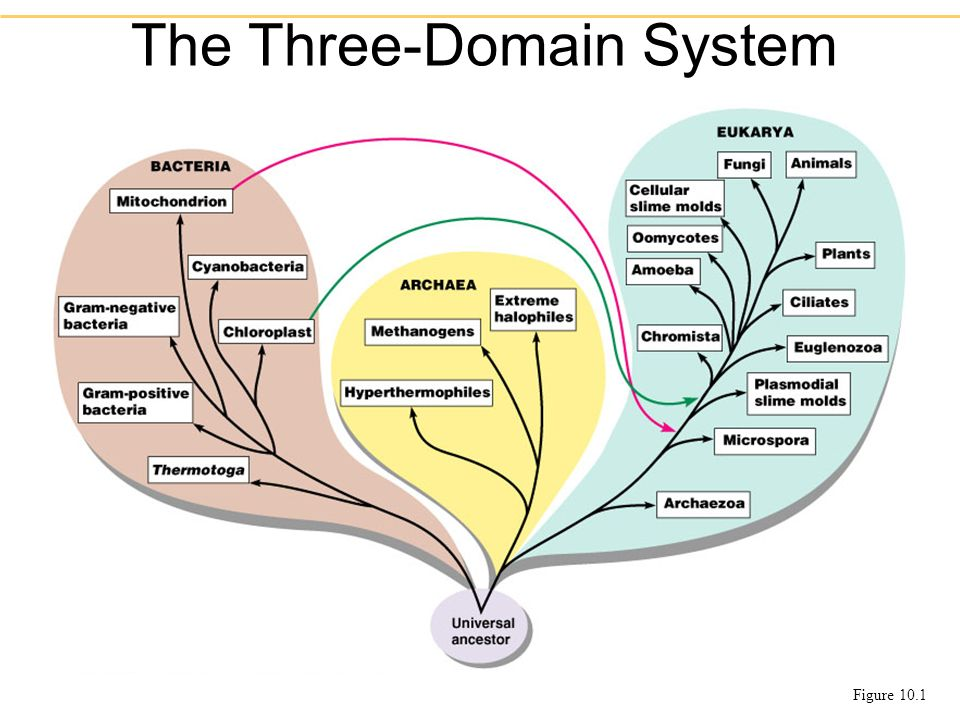 Hierarchy-Taxonomic Groups
Domain
 Kingdom
    Phylum (Division – used for plants)
       Class
           Order
              Family                                                                                            
                   Genus
	                  Species
BROADEST TAXON
Most Specific
copyright cmassengale
10
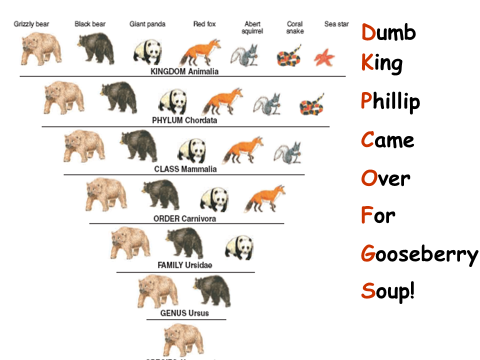 -King 
  -Philip
    -Came
      -Over
        -From
          -Greece
            -Surfing
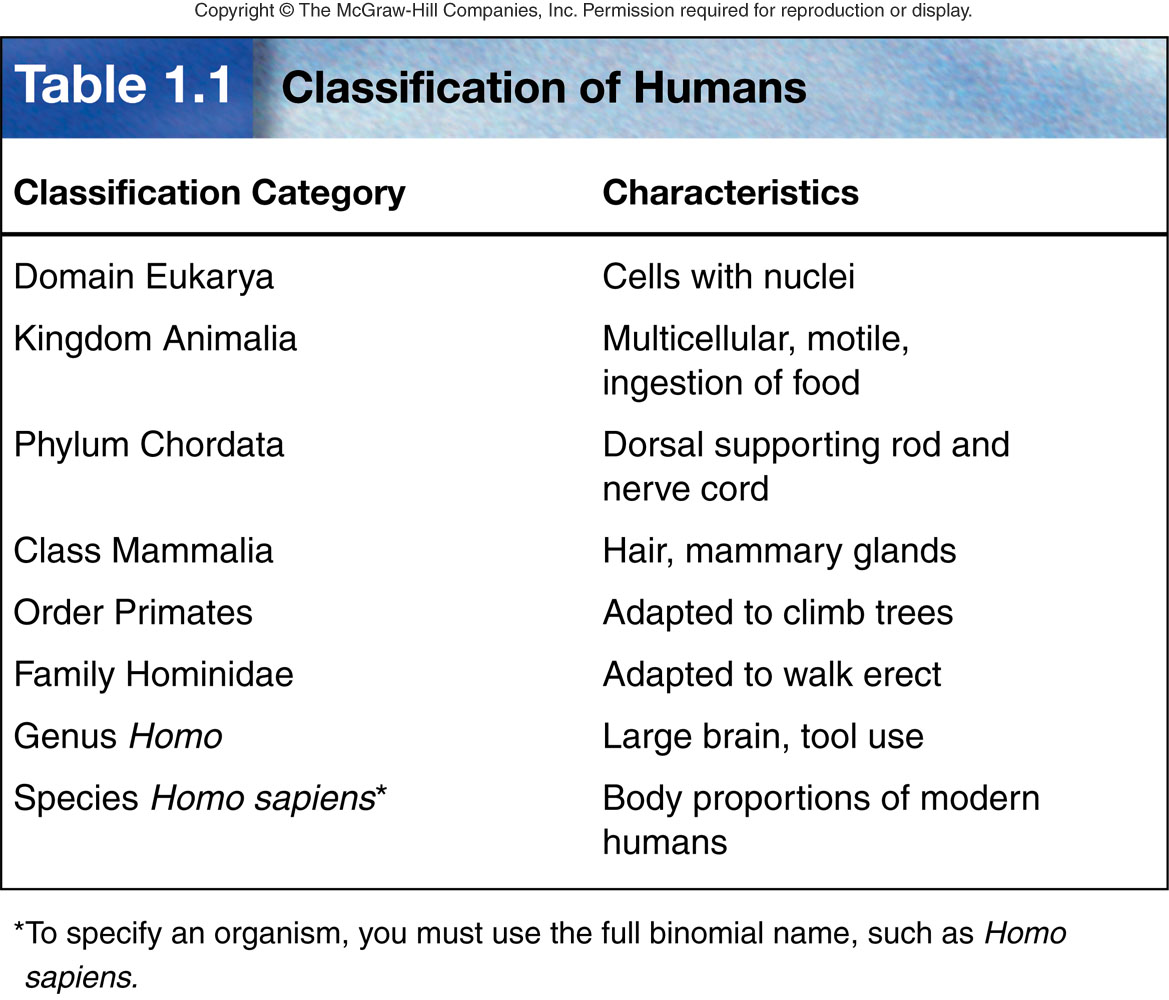 copyright cmassengale
12
Carolus Linnaeus1707 – 1778
18th century taxonomist
Classified organisms by their structure
Developed naming system still used today
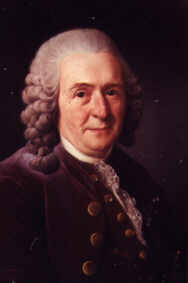 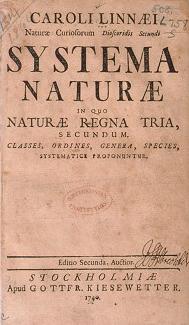 copyright cmassengale
13
Carolus Linnaeus
Called the “Father of Taxonomy”
Developed the modern system of naming known as binomial nomenclature
Two-word name (Genus & species)
copyright cmassengale
14
Standardized Naming
Binomial nomenclature used
Genus species
Latin or Greek
Italicized in print
Capitalize genus, but NOT species
Underline when writing
Turdus migratorius
copyright cmassengale
15
American Robin
Confusion in Using Different Languages for Names
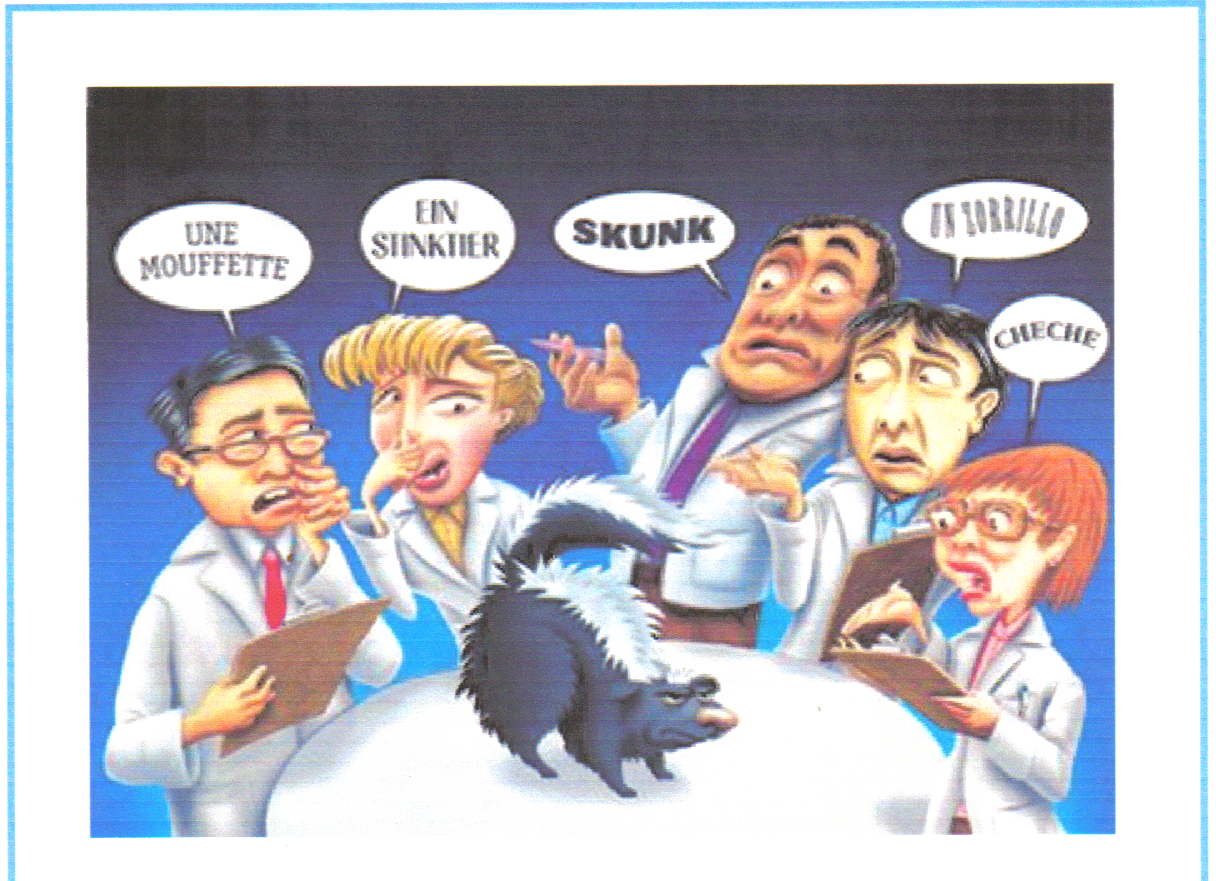 copyright cmassengale
16
Latin Names are Understood by all Taxonomists
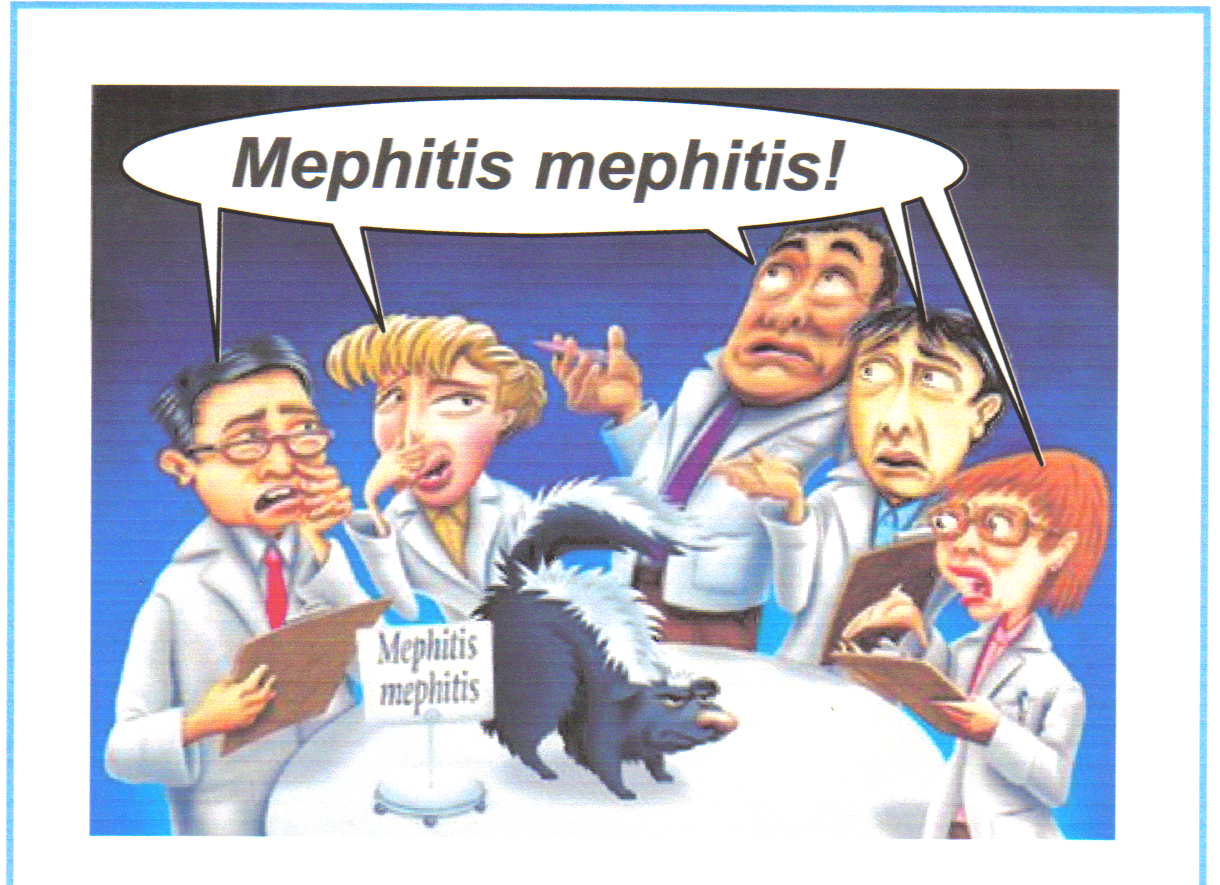 copyright cmassengale
17
Binomial Nomenclature
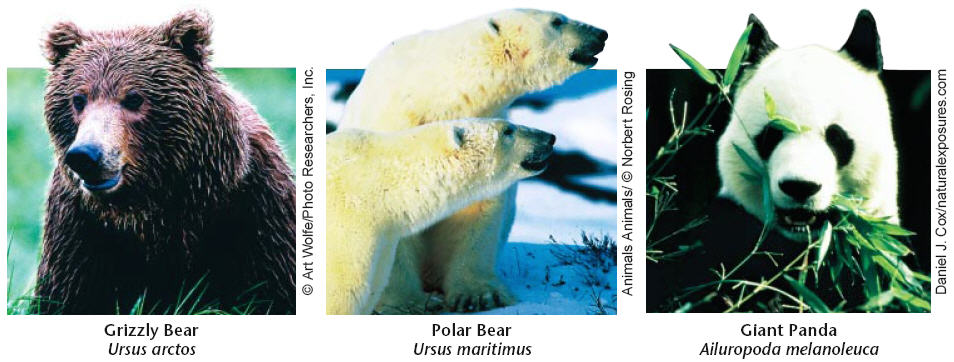 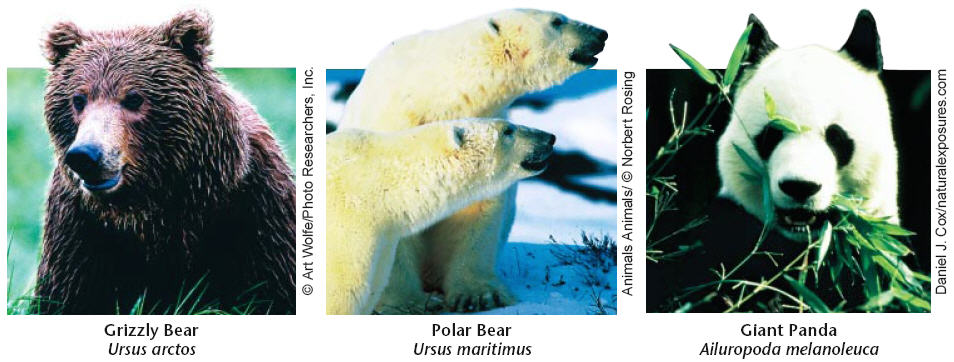 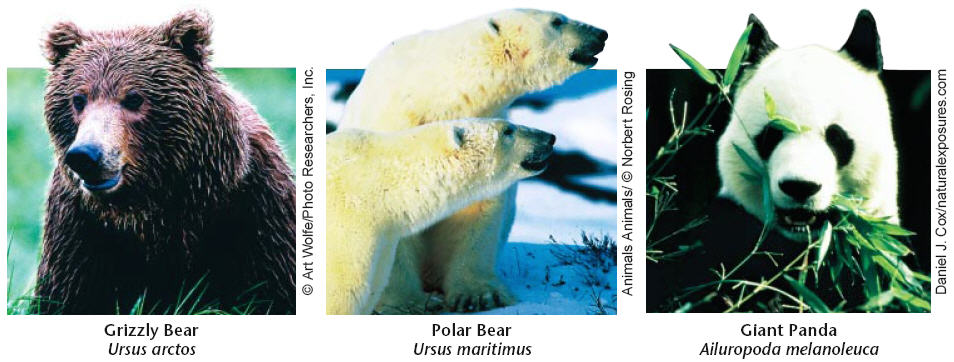 copyright cmassengale
18
Which TWO are more closely related?
Rules for Naming Organisms
The International Code for Binomial Nomenclature contains the rules for naming organisms
All names must be approved by International Naming Congresses (International Zoological Congress)
This prevents duplicated names
copyright cmassengale
19
https://www.youtube.com/watch?v=vAR47-g6tlA
Bacteria and Viruses
Viruses and Bacteria
Viruses
Bacteria
Made of Hereditary Material and Protein Coat
Characteristics
Unicelluar
No Nucleus
Have a cell wall
Mostly Heterotrophs
Shapes
Cocci
Bacilli
Spirilla
Bacteria and Viruses
Vocabulary
Antibiotics- chemical that destroys or weakens disease causing bacteria
Binary Fission- Asexual reproduction in which the cell of the organism divides into two identical cells
Eyespot- Spot that is sensitive to light
Cell Membrane
Cell Wall
Decomposer
Bacteria and Viruses
Flagella: Long whiplike structure that moves some organisms
Host: Organism in which another organism lives
Parasite: Organism that feeds on other living things
Unicellular: One Cell
Vaccine:  Shot in which antigens are introduced into a body to stimulate the immune system
Virus: Tiny particle that contains hereditary material and infects living cells
https://www.news-medical.net/health/What-is-a-Virus.aspx
Viruses
Viruses are NOT cells. They do NOT have any cell structures
Only reproduce when they are inside cells.
Examples:
Cold, Flu, Aids, Smallpox
Shapes of Viruses
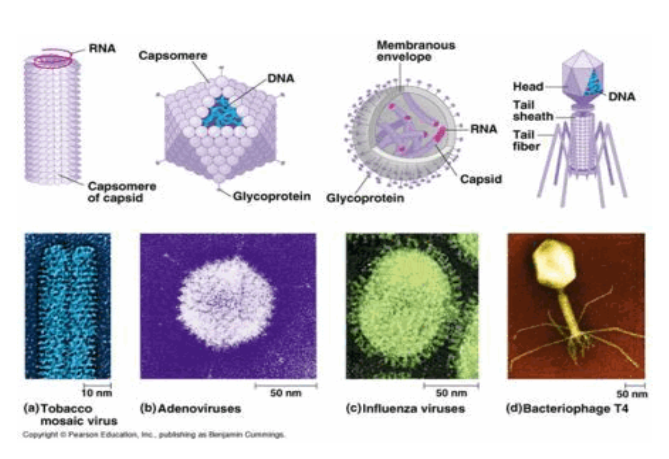 Viruses
Viruses were not seen until the 1930’s
Edward Jenner- Developed the first vaccine
Two Basic Parts
Core of hereditary material
Outer coat of protein
Viruses
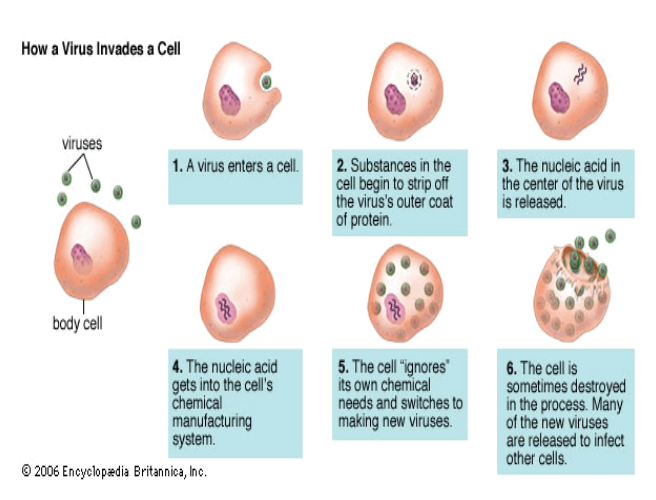 Bacteria
Bacteria are tiny organisms that do NOT have a nucleus
Kingdom Includes:
Archaebacteria
Eubacteria
Bacterial Structure
Cell wall- stiff outermost layer of a bacteria cell, made of peptidoglycan, not cellulose like plant cell walls.
Cell Membrane- Thin, flexible layer that lets things in and out of the cell
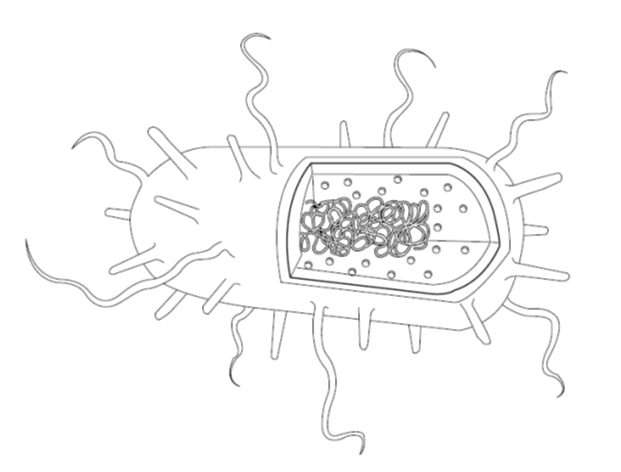 Bacteria
Reproduction
Binary Fission
Asexual reproduction in which one cell divides to become two

The cells will have the same DNA and be identical
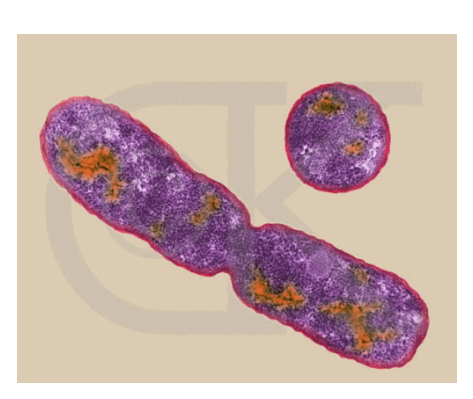 Bacteria
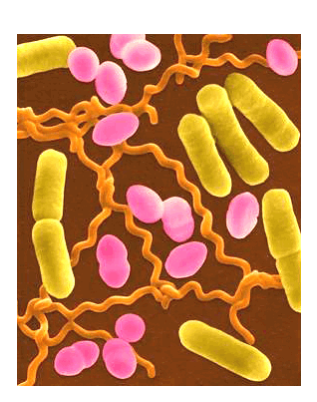 Three Basic Shapes
Cocci- Round
Bacilli- Rod 
Spirilla- Spiral
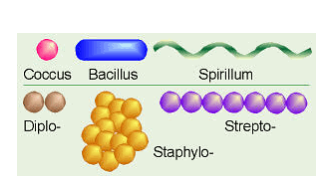 Bacteria in Nature
Decomposers- Break down dead materials and return the nutrients to the soil for the plants.
Industrial uses- use lactic acid fermentation to turn milk into yogurt.
Nitrogen fixation- take nitrogen out of the atmosphere and create fertilizer for a plant.
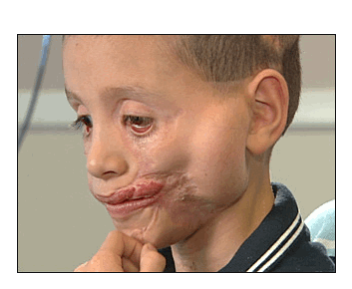 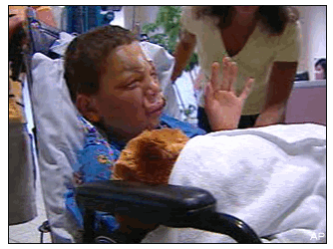 Flesh Eating Bacteria
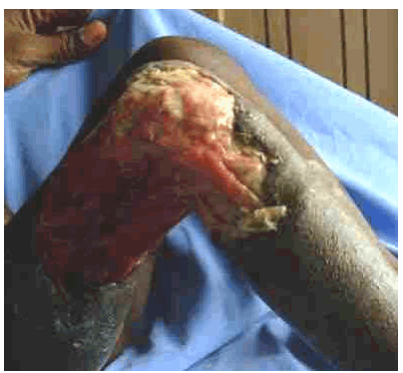 http://time.com/4771484/flesh-eating-bacteria-amputation/
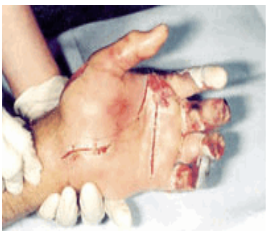 Bacteria
Bacteria Cultures in Yogurt
Clean your slides and cover slip for dust and other particles
Using a toothpick, place a very small portion of plain yogurt onto the slide. Add a small drop of Methylene blue. Place the cover slip on top. 
Under low power, find a section where the yogurt is pretty thin; this is where you will find the bacteria
Switch to medium and focus. Then repeat with high power
Make a sketch of your bacteria under high power.
Identify the shapes if you can.
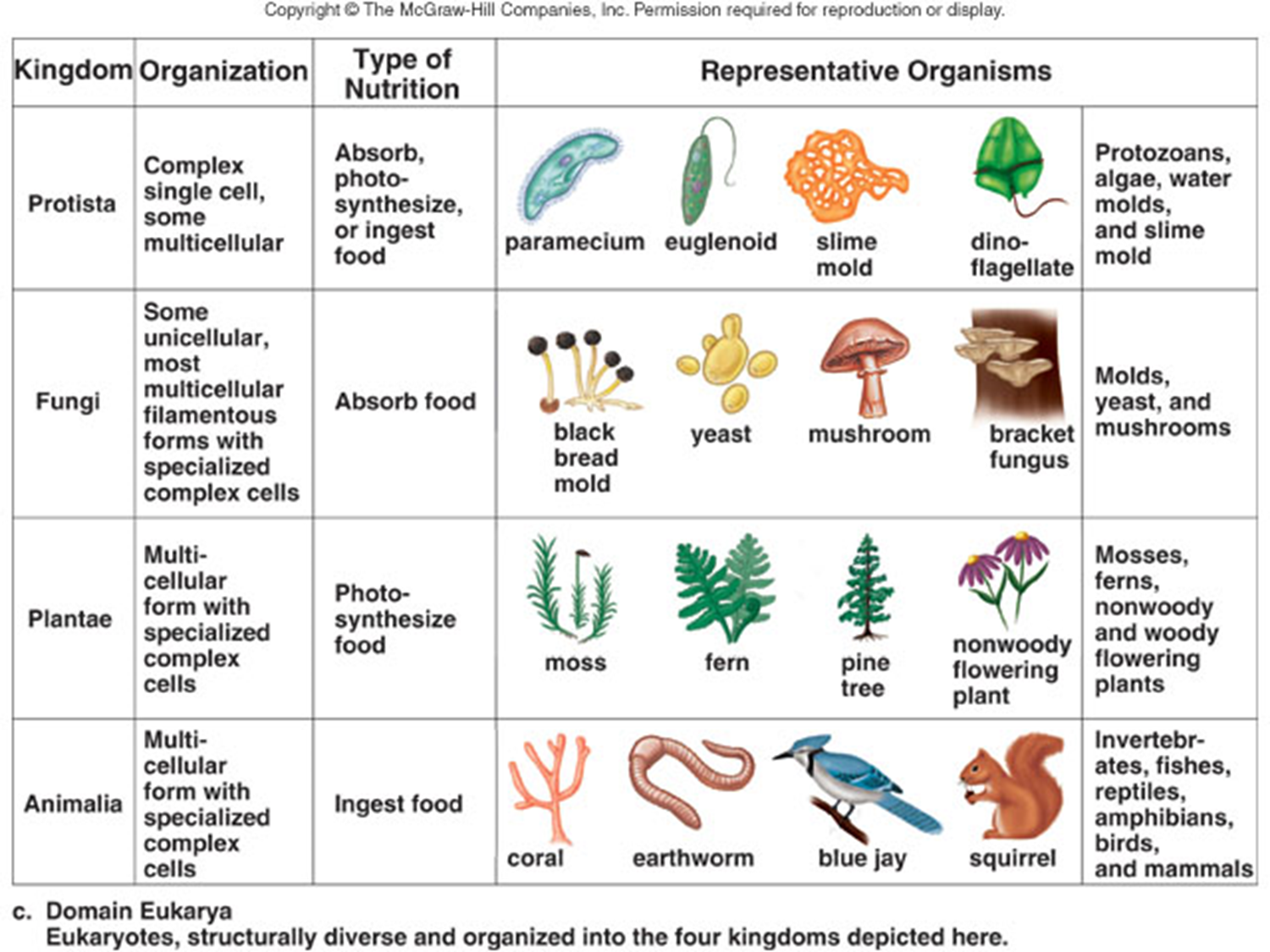 http://www.bbc.com/news/av/science-environment-22548743/malaria-carrying-mosquitoes-more-likely-to-bite
https://www.youtube.com/watch?v=-zsdYOgTbOk
https://www.youtube.com/watch?v=0-6dzU4gOJo
https://www.youtube.com/watch?v=UOfY26qdbU0
Protista
Protist
Transport:
In the Paramecium, food enters the cell through the oral groove. The food then goes to the gullet. The gullet then pinches off to form a food vacuole.
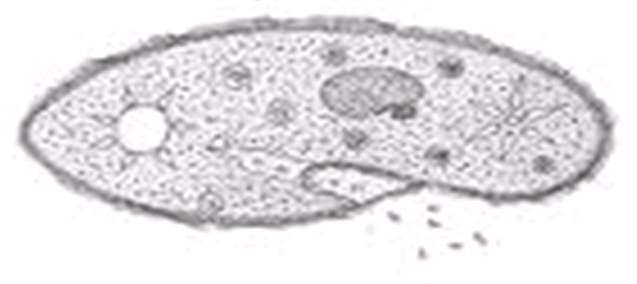 Protist
Excretion
Food wastes exit through the anal pore
Extra water is pumped out through the contractile vacuole.
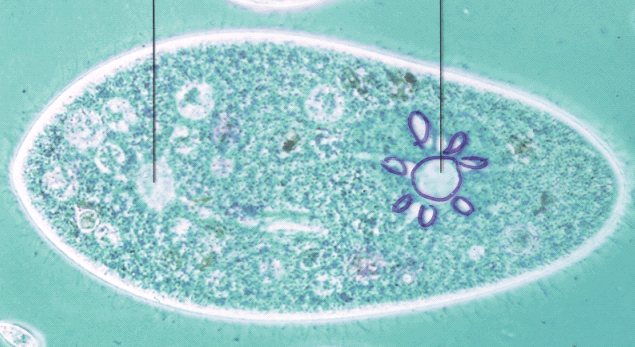 Protist
Regulation
Paramecium respond by moving away from stimuli
The Euglena has an eyespot to detect light for photosynthesis
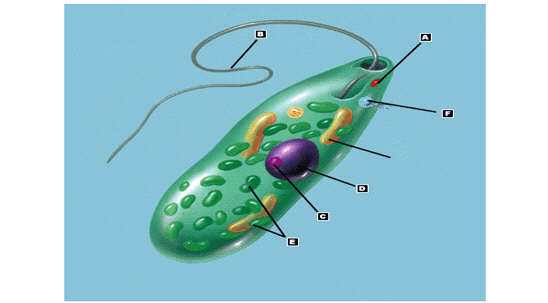 Protist
Respiration
Oxygen diffuses into the Protist through the cell membrane
Carbon Dioxide diffuses out
Protist
Nutrition
Food is broken down by enzymes in the food vacuoles.
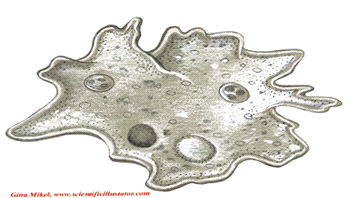 Protists
Reproduction
Asexual by mitosis (One cell splits into two new cells)
Sexual by conjugation (two Paramecium exchange their micronuclei, which has their DNA)
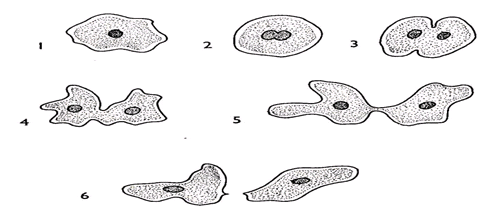 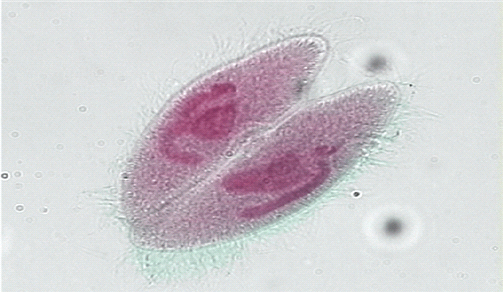 Protist
Growth and Development
When the cell’s volume gets too large, the plasma membrane can’t keep up with diffusion, etc. So the cell must divide.
Protist
Feeding Adaptations
An Ameoba has Pseudopods that capture food and pull it into the cell.
The Paramecium uses cilia to sweep food into its mouth.
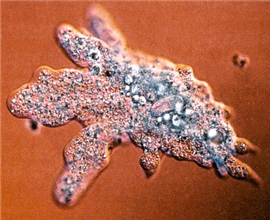 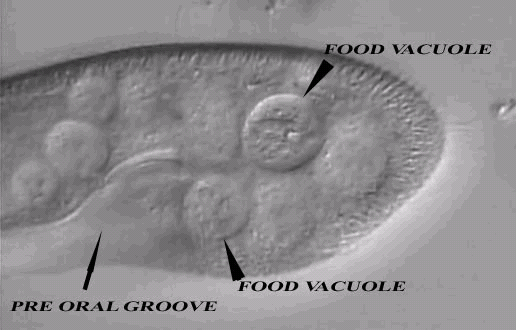 Protist
Adaptations for Sexual Reproduction
The Paramecium has a micronucleus which can be exchanged with other Paramecia during sexual reproduction
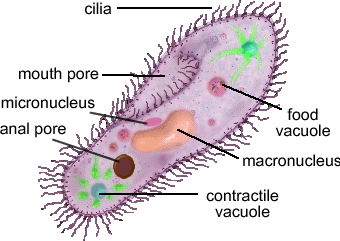 Protists
Adaptions to life on land
These guys live in the water, but the Ameoba can form cysts to withstand dry conditions.
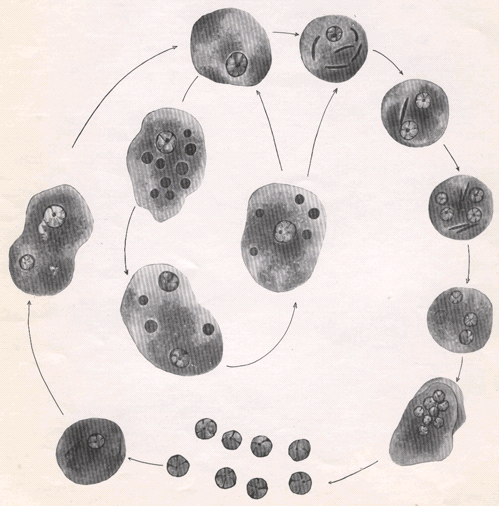 Protist Pond Water Lab
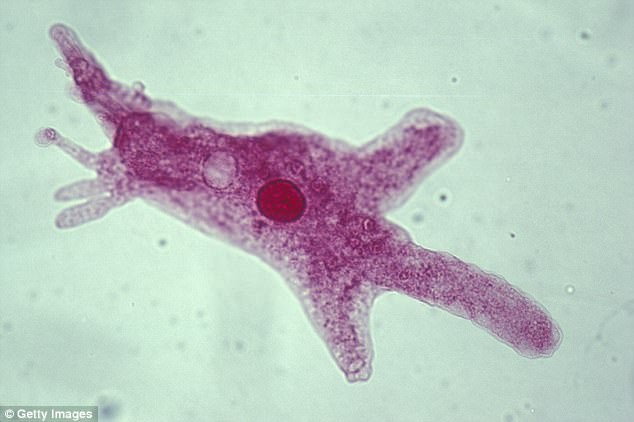 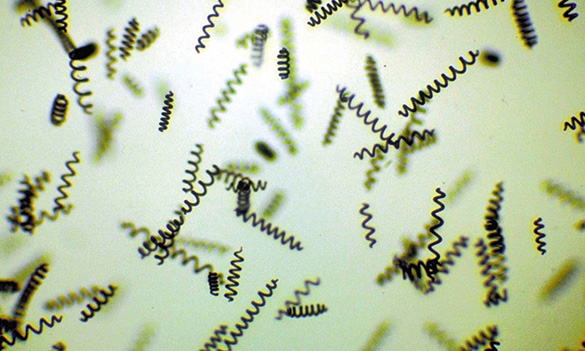 Comparison Chart
Phylum Chordate
Classification
Phylum Chordata
Animals with a backbone
Characteristics
Multicellular
Has a nucleus
No cell wall
Heterotrophs
Needs
Food
Water
Oxygen
Proper Temperature
Living Space
Classification
Phylum Chordata
Groups
A. Coldblooded:
Fish
Amphibians
Reptiles
Warm-blooded
Birds
Mammals
Classification
Fish
Characteristics
Live in salt or freshwater
Lay eggs or some bare live young
Usually covered in scales (used for movement, sense organs, insulation)
Most have fins
Have streamlined bodies
Have gills to take in oxygen from water
Slime- aids in movement
Classification
Fish
Jawless Fish
Do not have jaws (have circular mouths)
Smooth skin
No fins
Entire skeleton is made of cartilage
Examples:
Lampreys (Parasitic)
Hagfish (salt water scavenger)
Classification
Cartilaginous Fish
Bodies are made of cartilage
Scavengers or predators
Teeth form semi-circles
Examples
Shark
Rays
Skates
Classification
Fish
Bony Fish
Have true bones
Have a swim bladder- a sac filled with air (They can inflate or deflate the sac and rise or lower its body in the water)
Provide food for humans and others organisms
Have fins- Dorsal, caudal, anal, pelvic organisms
Examples
Trout
Bass
Flounder
Comparison Chart
Annelids
Worms
Annelids
Transport:
Worms have a closed circulatory system.  Which means their blood is contained in blood vessels.  
They have five hearts to pump the blood.
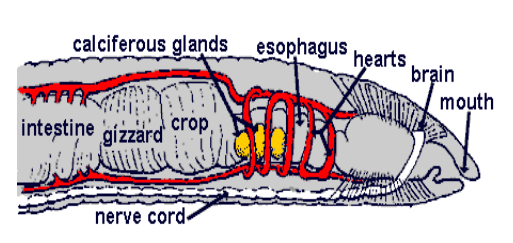 Annelids
Excretion
Worms get rid of nitrogen waste (like our urine) through structures called nephridia.
Solid waste (poop) leaves the worm through their anus.
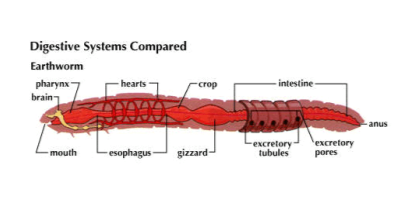 Annelids
Regulation:
Worms have a brain and several nerve cords running the length of their bodies.
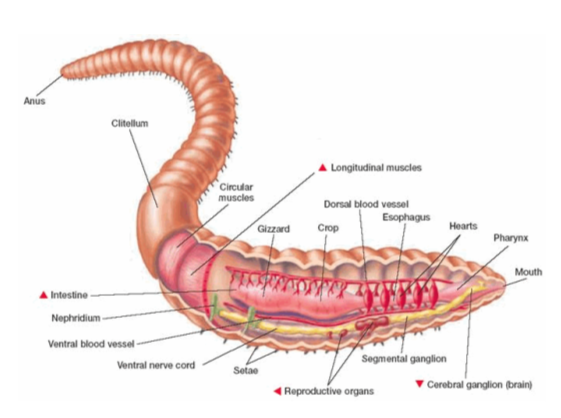 Annelids
Respiration
Oxygen diffuses directly through the skin
Of the worm and carbon dioxide diffuses out through the skin.  So, worms must keep their skin moist so gases can diffuse across it.
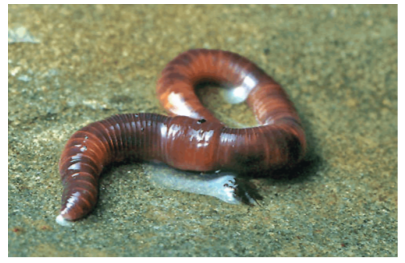 Annelids
Nutrition
Worms eat dirt and it passes through their pharynx, exophagus, crop (which stores the food), the gizzard (which grinds the food), and finally the intestine to the anus.
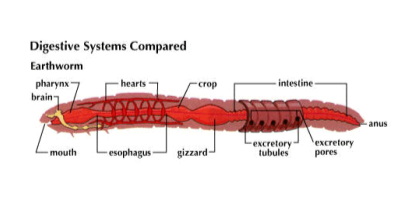 Annelids
Reproduction
Worms are hermaphrodites, which means they have both sexes.  Two worms get together and exchange sperm with each other.    They have internal fertilization because they live on land.  Fertilization is where the egg meets the sperm.
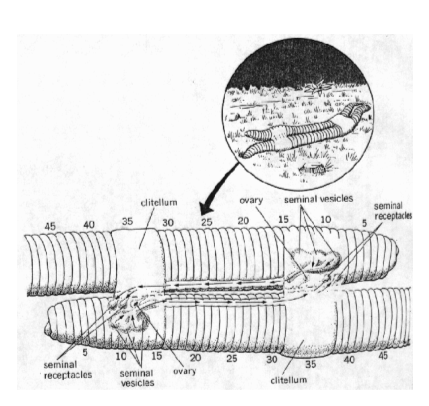 Annelids
Growth and Development:
Worms start out as fertilized eggs that develop in a little cocoon that opens up weeks later to release the small worms.
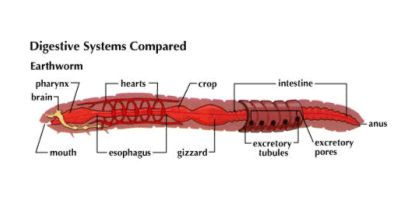 Annelids
Feeding adaptations
Worms have a muscular digestive tracts that helps them move dirt from their mouth through their intestines to their anus.
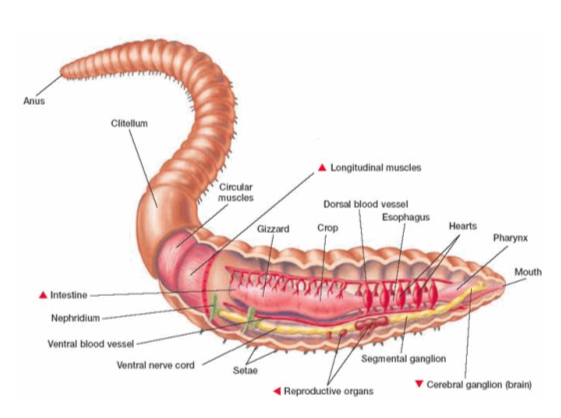 Annelids
Adaptations for Successful Reproduction
They are hermaphrodites. They can also regenerate which is a type of asexual reproduction.
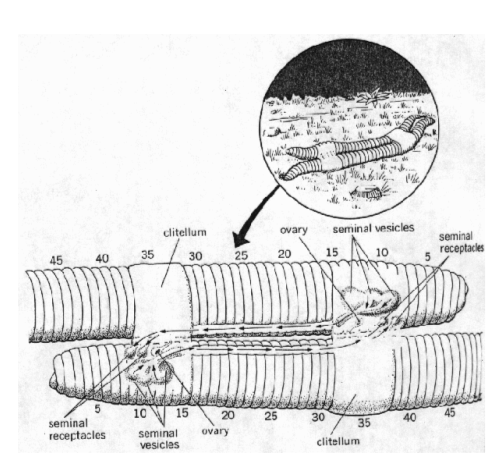 Annelids
Adaptations to life on land
They have small bristles called setae on each segment that help move them through the soil.  They are camouflaged with the soil color.
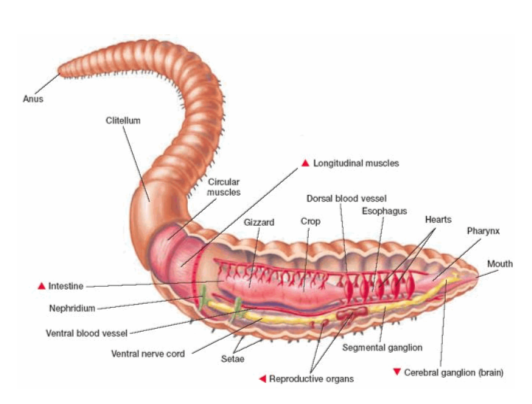 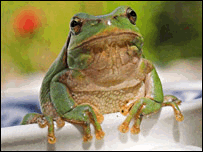 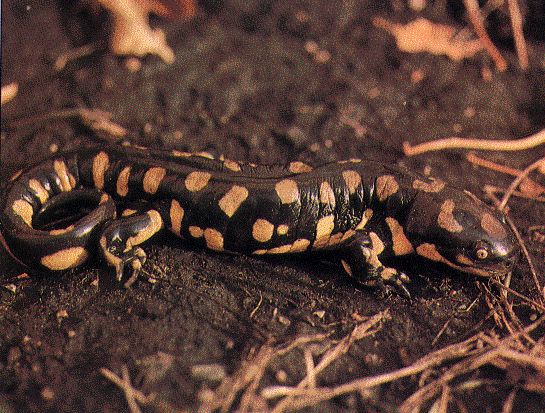 Amphibians
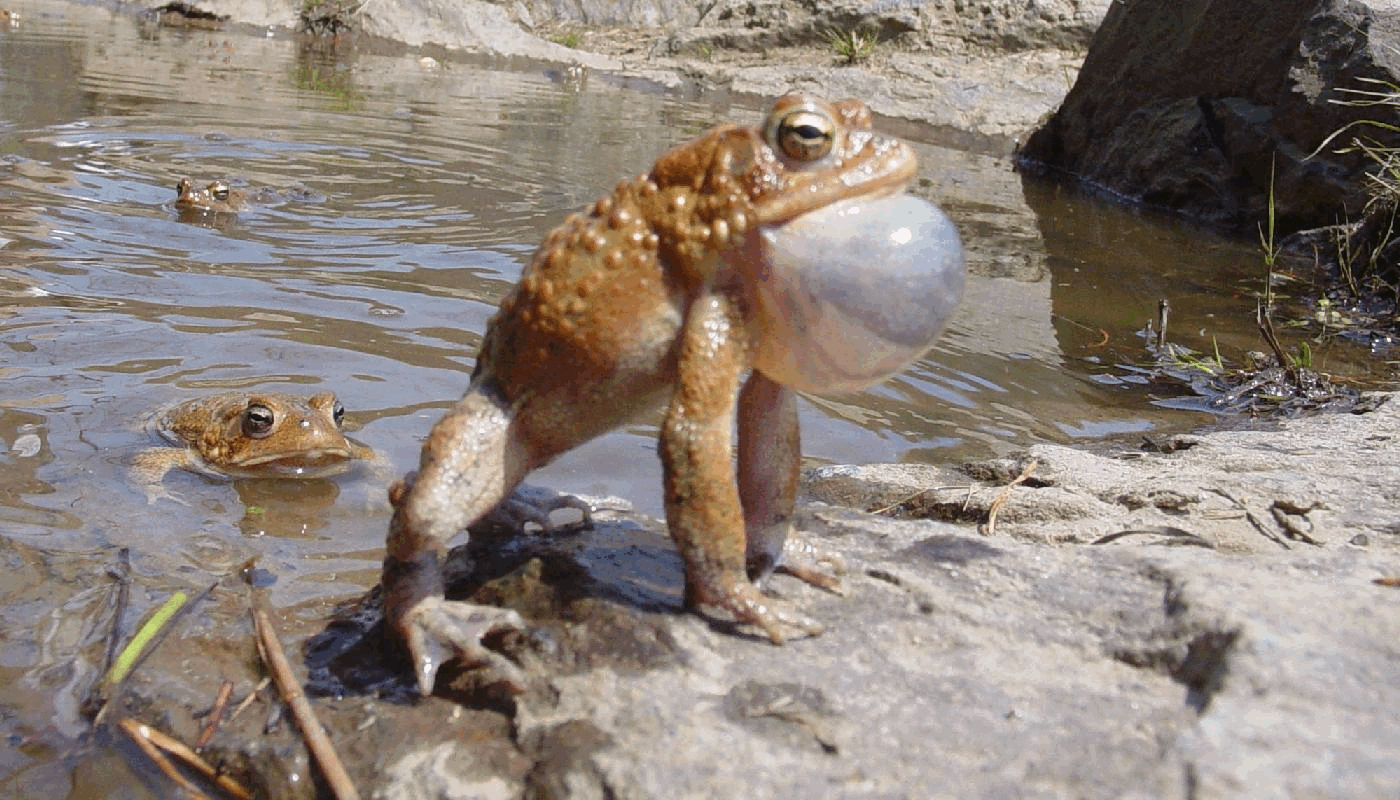 Amphibians
Characteristics
Most spend part of their lives in water and part on land.
2 Types of fertilization
External
Internal
Most lay eggs in water
Eggs lack a hard outer shell
Breathe through their skin
Go through metamorphosis (a series of body          changes)
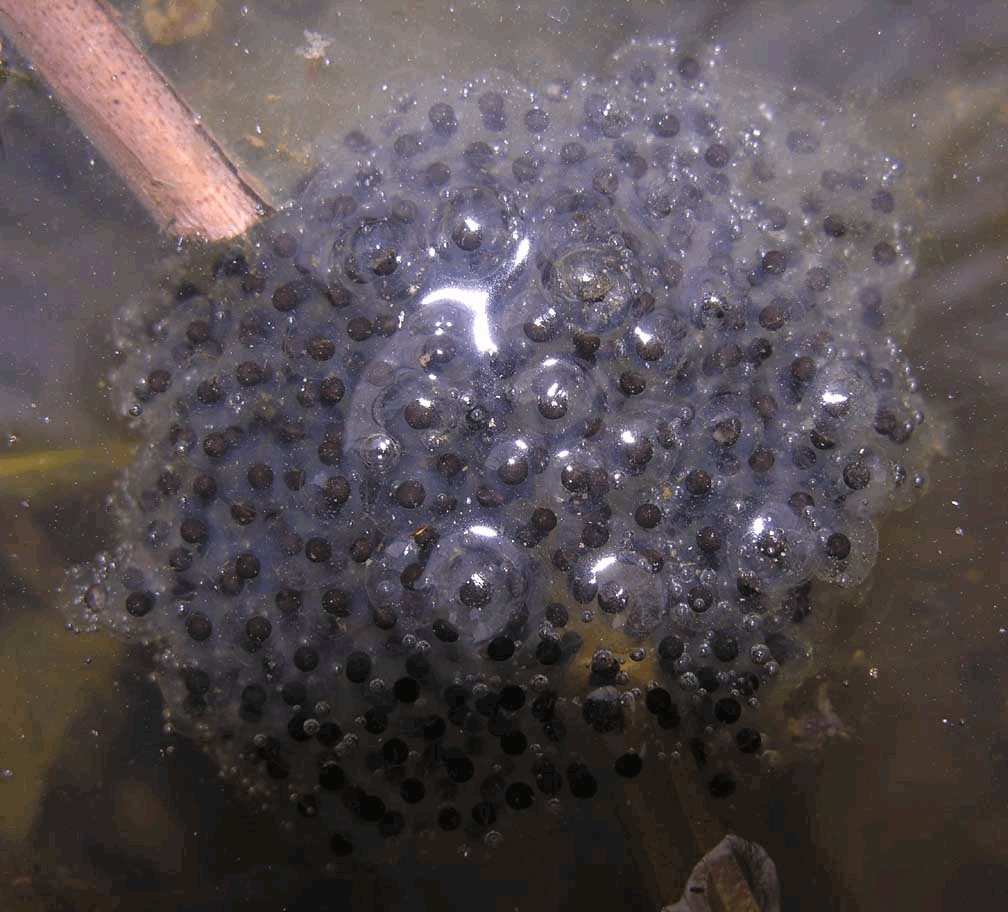 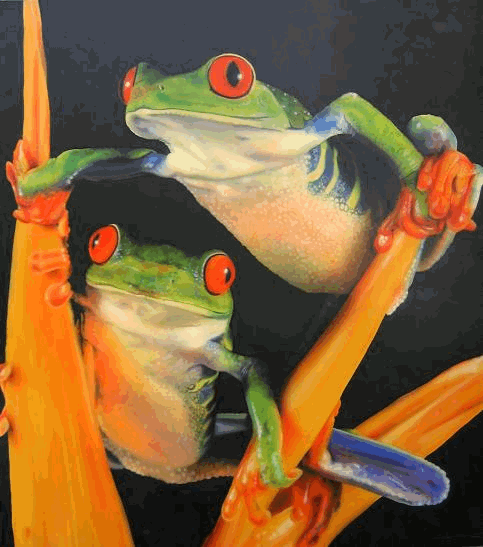 Amphibians
Types of Amphibians
A.  Frogs and Toads
Tail-less as adults
Have 2 pairs of legs (4 legs)
Hibernate in winter and estivate in the summer.
Have gills when young; Lungs as adults.
FROGS:  smooth, moist skin
lay eggs in clumps
go through metamorphosis
TOADS:  Dry and bumpy skin
lay eggs in strings
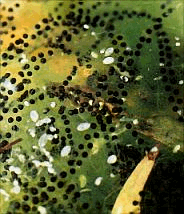 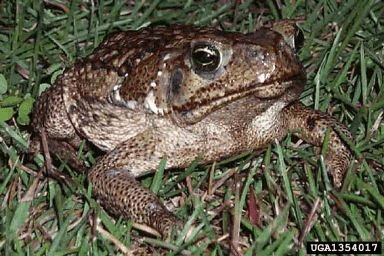 Amphibians
Transport:
Closed circulatory system with a three chambered heart
Left atrium- collects blood from the lungs
Right atrium- collects blood from the body
Ventricle- pumps blood to the body lungs and skin
Amphibians
Excretion
Wastes  leaves the bloodstream and enter the kidneys
The kidneys filter the blood and form urine
Urine is stored in the bladder until it is released through the cloca
Amphibians
Regulation
Amphibians have an advanced brain and a spinal cord (dorsal)
The eyes are very keen
Tympanic membranes or eardrums pick up sounds
Amphibians
Respiration
Amphibians breathe through their skin and also through their mouth and nose, where air enters the lungs.
Amphibians
Reproduction
Female lays stick eggs (hundreds) with no shells
Male fertilizes eggs in the water (external fertilization) 
Eggs stick to a plant leaf and hatch into tadpoles
Amphibians
Growth and Development
Eggs hatch into tadpoles, tadpoles grow limbs and lose their tails and gills and become adult frogs =complete metamorphosis
Amphibians
Feeding Adaptations
Tongues that are attached at the front of the mouth, so they can capture prey.
Adaptations for successful reproduction
See Reproduction
Adaptations to life on land
Legs for walking on land. Still need to go to the water to reproduce because some have external fertilization and eggs with no shells.
Amphibians
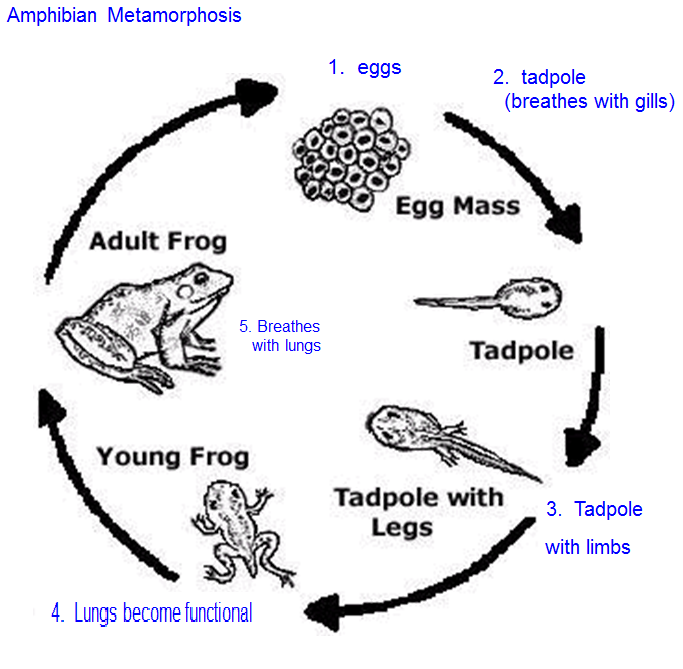 Amphibians
Salamanders and Newts
Have tails and smooth skin
Have 2 pairs of legs (4 legs)
Eat worms, insects, and crustaceans
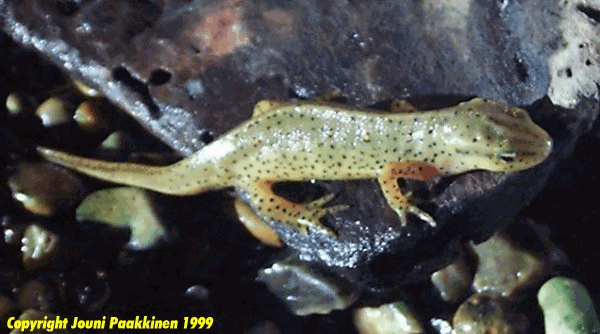 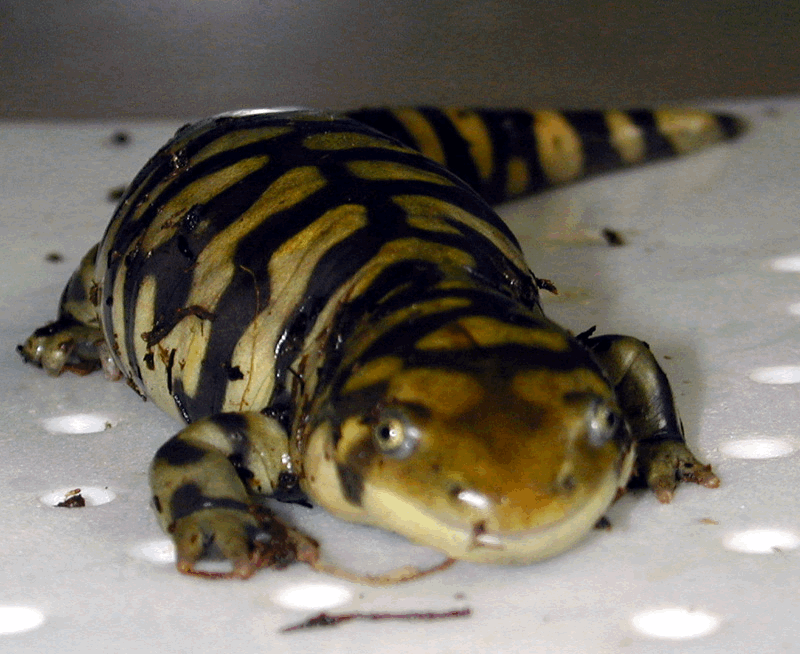 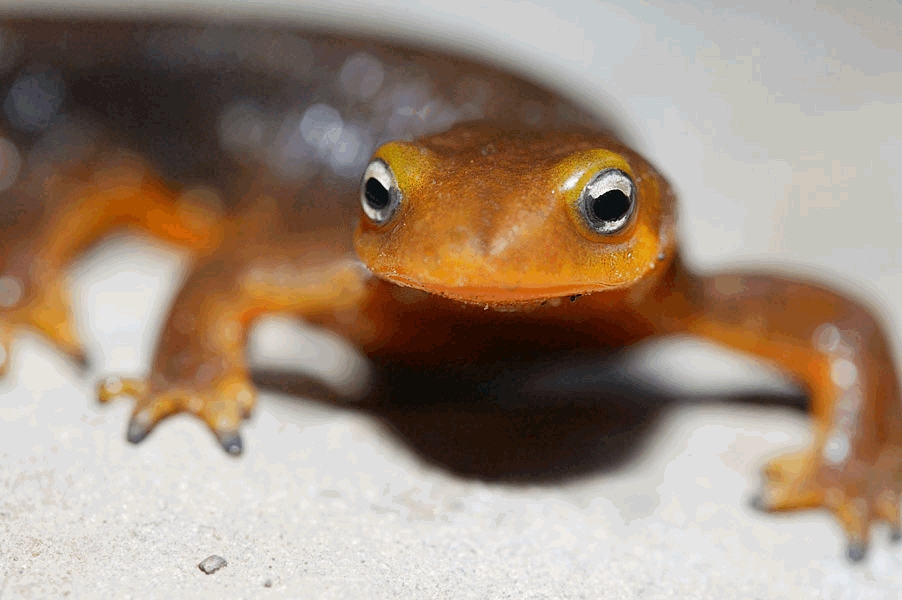 Reptiles
Reptiles
Characteristics
Cold-blooded Chrodates
Lay eggs on land (eggs are protected by a leathery shell)
Have lungs (Do NOT go through a water dwelling stage)
Do not have to be live in a moist environment
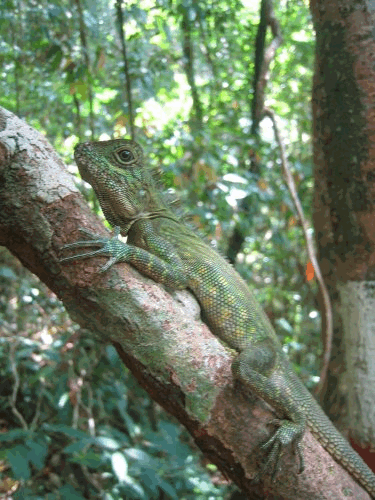 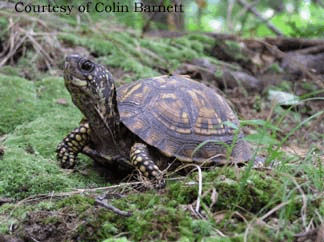 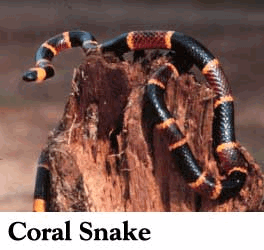 Reptiles
Types of Reptiles
Snakes and Lizards
Snakes- Most are helpful and not dangerous
Only 4 poisonous in the US
Copperhead, Coral Snake, Rattlesnake, and Water Moccasin
World’s Largest Snake- King Cobra
Find prey using their tongue as a sense organ or special pits that are sensitive to heat.
Lizards
Have legs, ears that detect sounds and they eat insects
Examples
Gila monster and chameleon
Reptiles
Turtles and Tortoises
Do NOT have teeth (have a beak)
Shells are made of plates
Long life span (can be up to 200 years)
Differences between turtles and tortoises
Turtles:
Stay mostly in water
Legs shaped like paddles
Tortoises
Stay on land
Solid and stumpy legs
Reptiles
Types of Reptiles
Alligators and Crocodiles
Spend most of their time in water
Are carnivores 
Differences between Alligators and Crocodiles
Alligators
Have broad snouts
No teeth visible when mouth is closed
Crocodiles
Narrow, pointed snout 
Some teeth visible when mouth is closed
Comparison Chart
Birds
Birds
Characteristics
They are warm-blooded vertebrates, meaning they maintain a constant body temperature
Lay eggs (internal fertilization)
Have two legs
Most can fly
Have feathers (made of dead cells)
Two types of feathers
Down- short fuzzy feathers that act as insulation
Contour 
Wing feathers give them their streamline shape
Archaeopteryx
The oldest known bird species (fossils indicate a close relationship between birds and reptiles)
Birds
Beaks adapted for Environment
Thick, blunt beaks
To crack shells
Long, thick beaks
To probe soil for worms
Sharp, curved beaks
for tearing flesh from prey
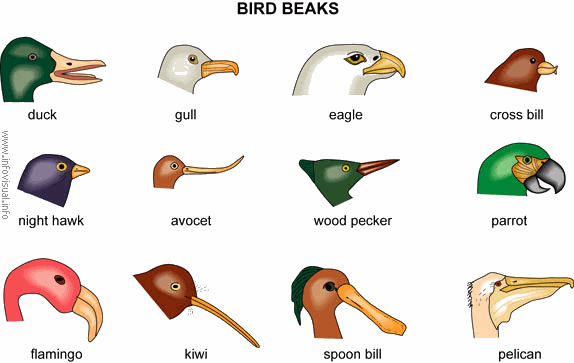 Birds
Feet adapted for the environment
Webbed feet 
For swimming
Long toes
For scratching and walking
Short, narrow toes 
For grasping and perching
Sharp claws
For catching and holding and tearing prey
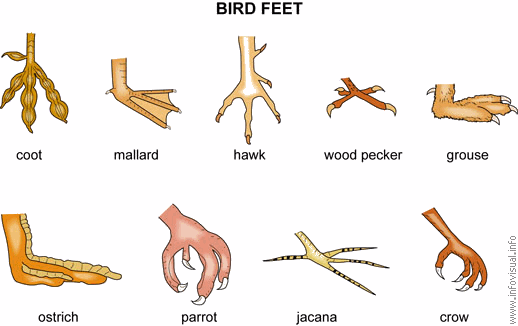 Birds
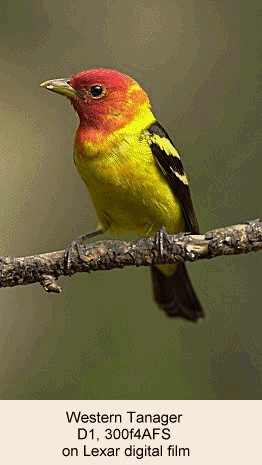 Four Major Groups of Birds (8,700 species of birds)
Song birds/Perching birds
Robins, cardinals, blue birds, crows, sparrows
Have feet adapted for perching
Birds
Birds of Prey
Hawks, eagles, owls
Have keen eyesight
Are very good flyers
Talons(claws) for catching or tearing prey
Strong, curved beak
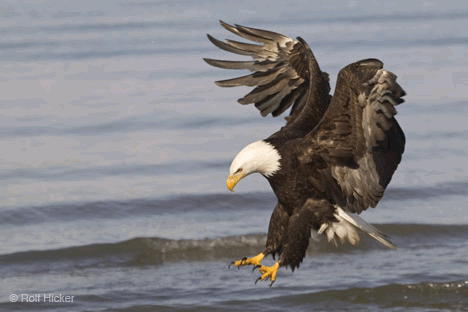 Birds
Waterfowl
Ducks, geese, flamingos
Have webbed feet
Have a broad, flat break
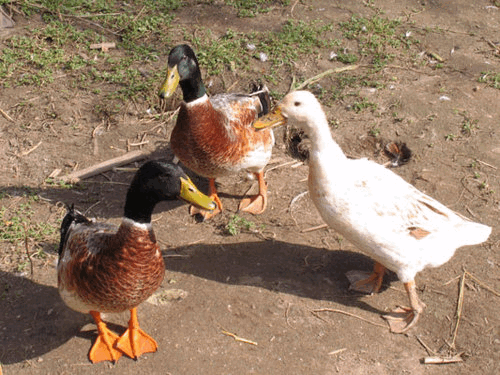 Birds
Flightless Birds
Ostrich, penguin, emu
Have wings but are unable to fly (small wings compared to their bodies)
Some are specialized runners, other are specialized swimmers
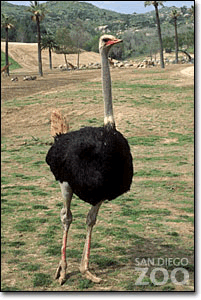 Birds
Design a bird!
Using different characteristics, you are to create your own bird
Be sure to include
Types of feathers
Claws/feet
Beak
Habitat (where it lives)
Migration habits (where does it go and why)
Most dreaded predator
Favorite food
Color (is it brightly colored or camouflaged)
Insects
Insects
Transport:
Open circulatory system consisting of a substance called hemolymph
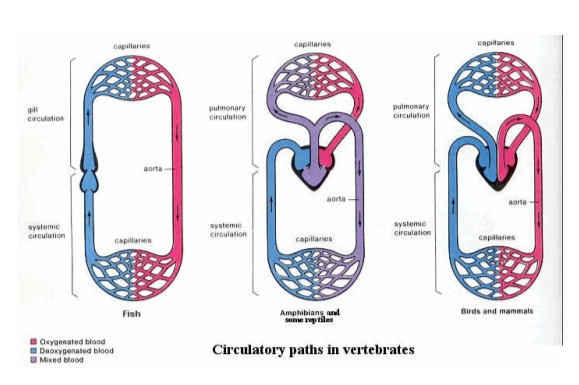 Insects
Excretory 
Malphigian tubules excrete nitrogen waste as dry crystals called uric acid crystals
This helps the insect conserve water
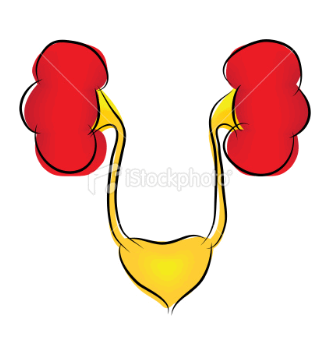 Insects
Regulation 
Have several clusters of nerve cells called ganglia that are spread throughout the body

Respiration
Breathe through a series of tubes called tracheal tubes, which open into small holes on the outside of the body called spiracles
Insects
Nutrition
Insects are heterotrophs. This means they consume other organisms for energy

Reproduction
Insects mate once, or only a few times during their lives.
The fertilization is internal
The eggs are laid in the ground on in wood.
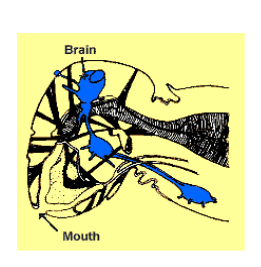 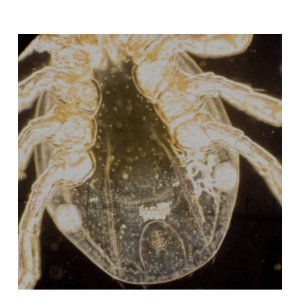 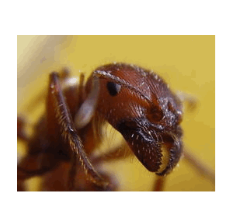 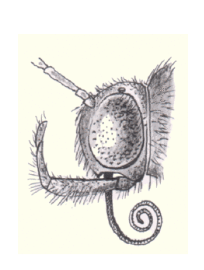 Insects
Incomplete Metamorphosis
Egg- Nymph- Older nymph- adult
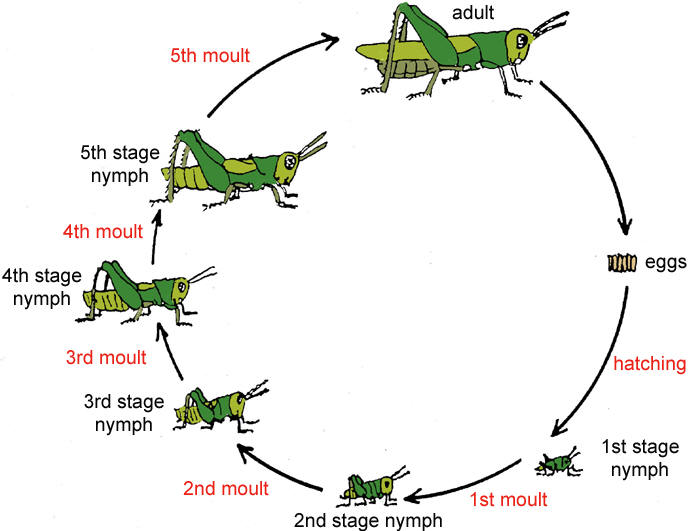 Insects
Complete Metamorphosis 
Egg-Larva-Pupa-Adult
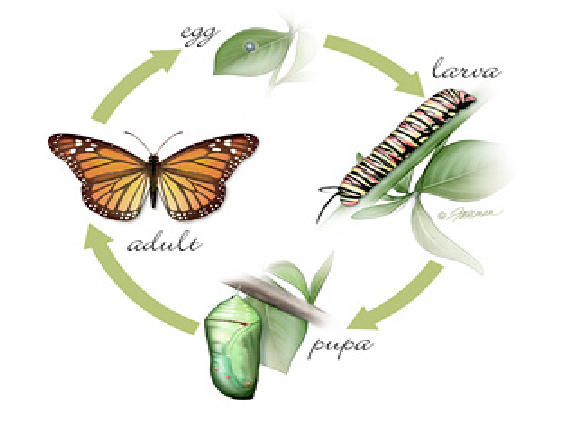 Insects
Feeding Adaptations
Mouthparts are used for many purposes
Ants have mandibles for biting
Butterflies have proboscis for lapping up nectar
Aphids can pierce plant stems so they can suck the plant juices.
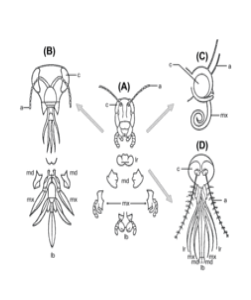 Insects
Adaptations to life on land:
The have compound eyes with many lenses, and simple eyes with one lens
Antennae detect motion and pheromones (chemical smells released to communicate)
Mammals
Mammals
Transport:
-Closed circulatory system with a four-chambered heart
-Right and left atria - collecting chambers
-Right and left ventricles - pumping  chambers
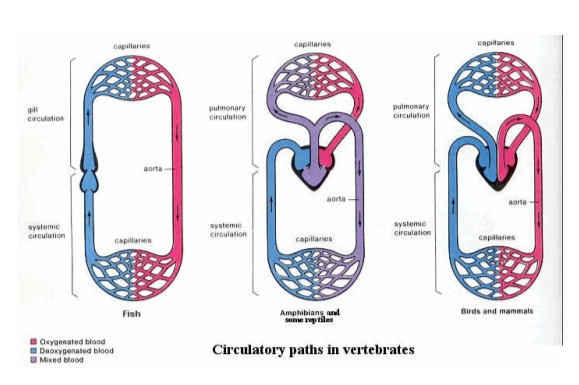 Mammals
Excretion
Blood sent to the kidneys to be filtered
Urine leaves the kidneys and is stored in bladder and exits through urethra
Sweat releases extra salt and water
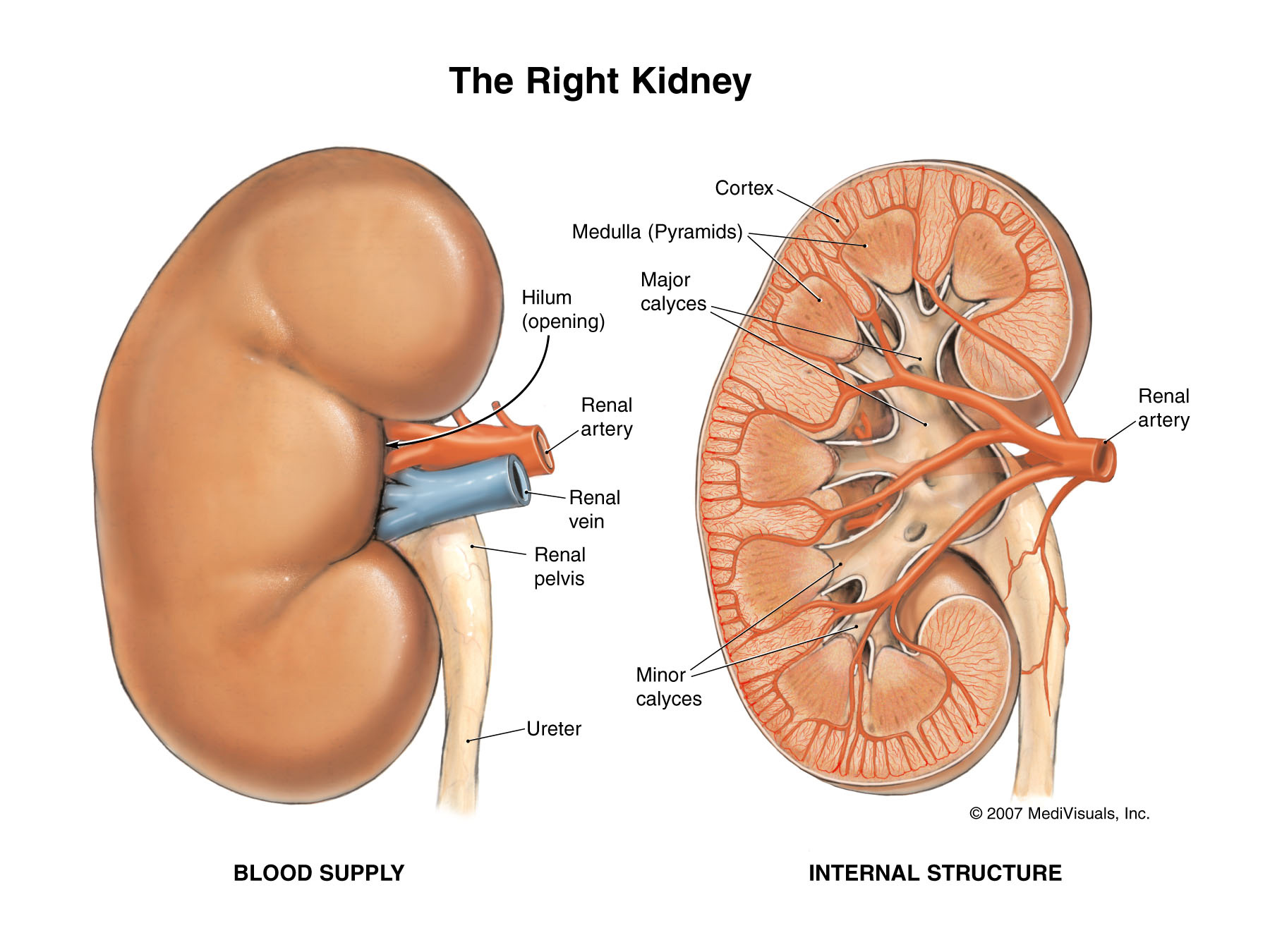 Mammals
Regulation
Advanced brain and nervous system
Dorsal nerve cord
Endocrine system which consists of many glands that secrete hormones (ex. The pancreas secretes insulin which regulates the level of sugar in the bloodstream…. So the circulatory and endocrine system control sugar level(s)
Mammals
Mammals breathe with lungs
Oxygen leaves the lungs and enters bloodstream
Carbon Dioxide leaves the bloodstream and enters the lungs to be exhaled
Mammals
Nutrition
Mouth chews
Pharynx and Esophagus transport
Stomach churns
Pancreases releases enzymes into the small intestine
Liver releases bile into gall bladder
Gall bladder releases bile into the small intestine
Bile breaks down fates
Small intestine absorbs digested food through villi into bloodstream
Large intestine collects wastes
Anus expels wastes
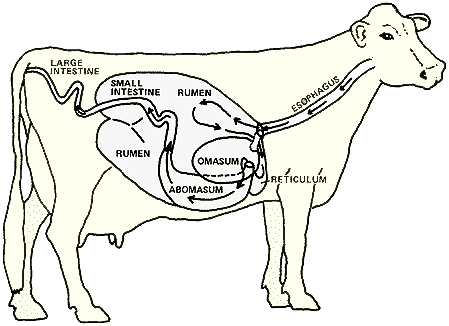 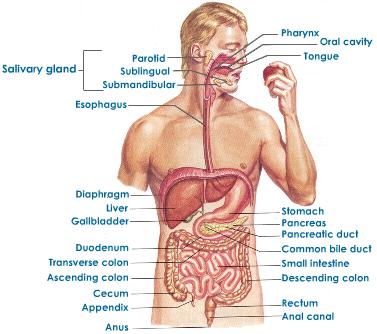 cow
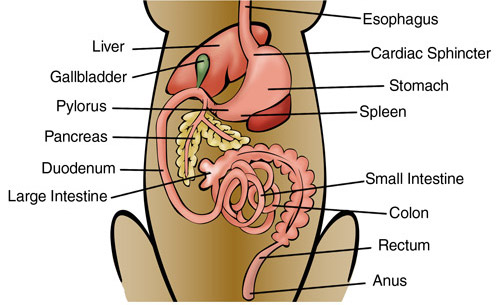 dog
Mammals
Reproduction
Three groups of mammels:
Monotremes
Marsupials
Placental Mammals
Mammals
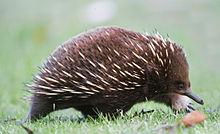 Reproduction
Monotremes
egg layers
Examples:  duckbill platypus and spiny anteater (echidna)
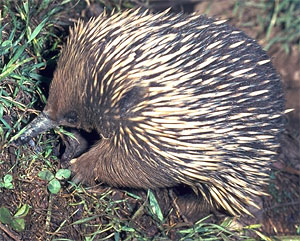 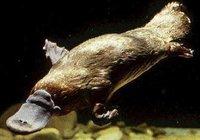 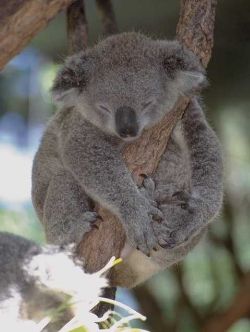 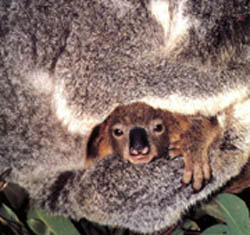 Mammals
Reproduction
Marsupials
Pouched mammals
Give birth to young that are NOT well-developed
Babies must continue their development in mother’s pouch 
Examples: Koala bear, kangaroos, and possums
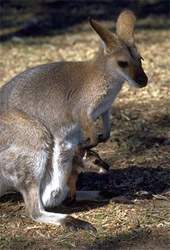 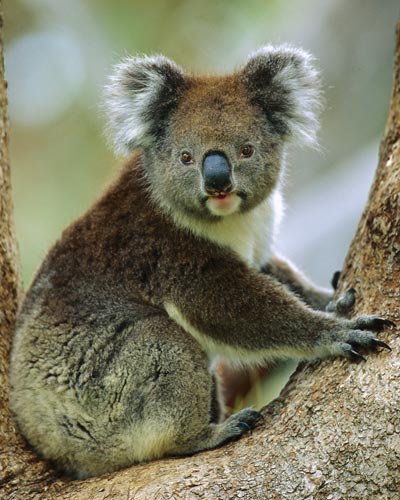 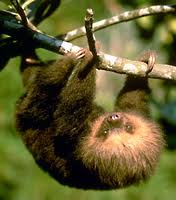 Mammals
Reproduction
Placental Mammals
Babies remain inside their mother until their body systems are able to function independently
Young are more developed when born
Placenta
Structure that surrounds the baby and allows food, oxygen , and waste to be exchanged between mother and baby
Gestation Period
The amount of time the young spends inside the mother before birth (ranges from a few weeks up to 23 months)
Ex: humans, elephants, bats
Mammals
Growth and Development
All mammals have internal fertilization
Development begins as a zygote and then divides to become an embryo and finally a fetus
Plants
Plants
Vascular and Nonvascular Plants
A nonvascular plant does not have specialized tissue for moving water and food.
Often small and do not have true roots, stems, or leaves
A vascular plant has tube-like structures for the internal transport of food and water
Xylem tissue forms the structures that carry water throughout the plant
Food is made in the leaves and carried to where it is needed in tissue called phloem. 
All must have roots stems and leaves!
Non-Vascular Plants
Non-Vascular Plants
Transport
Mosses do not have xylem or phloem
Mosses move water into their leaves by osmosis
Gases move into and out of each leaf by diffusion
Non-Vascular Plants
Regulation:
Plant Hormones
Non-Vascular Plants
Respiration
Gases move into each leaf and out of each leaf by diffusion

Nutrition
Photosynthetic

Synthesis 
Photosynthetic
Non-Vascular Plants
Reproduction
Spores are produced by one part of the moss
The spores land in a moist area and grow into the green part of the moss
The green part of the moss produces sperm and egg
The sperm flagellated and must swim to the egg so mosses must live in moist environments
The sperm fertilizes the egg and it grows into the spore producing part.
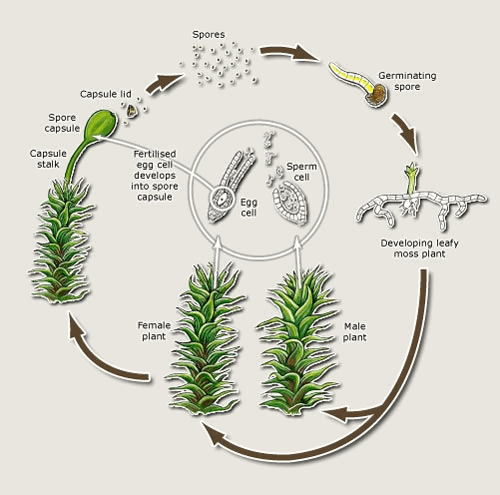 Non-Vascular Plants
Feeding Adaptations
Live close to the ground so they can get the water needed for photosynthesis

Adaptations for Successful Reproduction
Different parts of the plant do different things

Adaptations to life on land
Rhizoids which anchor them into the ground 
They grow close to the ground
Vascular Plants
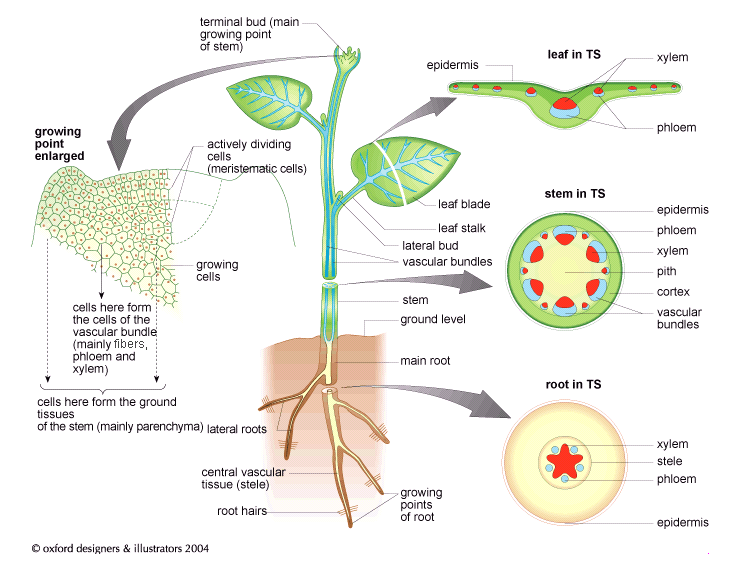 More about Xylem and Phloem
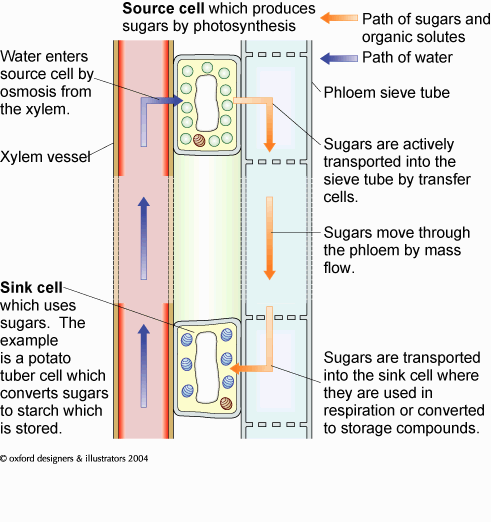 Vascular Plants
Most plants you are familiar with are vascular plants. These can be divided into two smaller groups based on the stems they have.
Woody Plants
Herbaceous Plants
Vascular Plants
Woody Plants
Plants with stiff, sturdy stems, usually covered with bark are woody plants
Trees and Shrubs
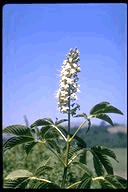 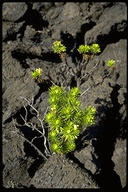 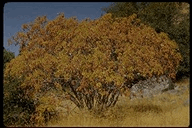 Vascular Plants
Herbaceous plants
Plants with green fleshy stems rather than woody stems are called herbaceous plants
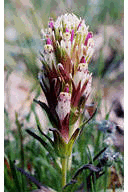 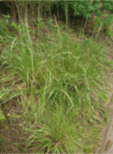 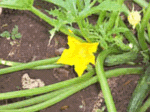 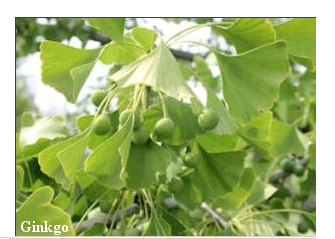 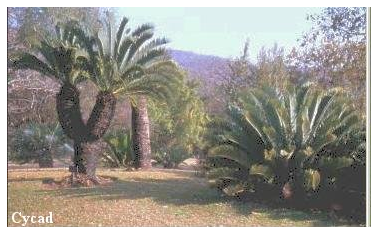 Gymnosperms
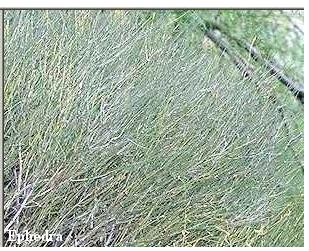 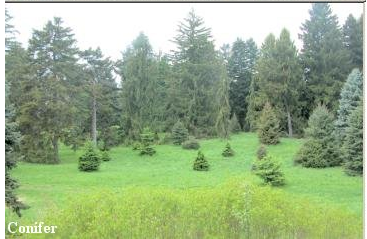 Gymnosperms
Transport
Have xylem which transports water up from the roots to the stem and leaves (The xylem makes up the veins of leaves)
Phloem which transports sugar down from the leaves to the stem and the roots
Gymnosperms
Respiration
Stomates are holes in the surface of the leaf
The stomates open up and allow carbon dioxide to enter the leaf cells and the chloroplasts
The stomates then open up to allow oxygen to exit the leaf

Nutrition and Synthesis
Photosynthesis
Gymnosperms
Reproduction
The diploid sporophyte generation (pine tree) produces male and female cones (gametophytes)
The male cone produces pollen
The female cone holds the eggs
Pollen travels by the wind to the female cone
The pollen and the egg meet and form a seed
The seed grows into the sporophyte generation (pine cone)
Gymnosperms
Feeding Adaptations
Xylem and Phloem

Adaptations for Successful Reproduction
Cones which protect the seeds until they fall off
Pollen which does not need water to be transported to the egg

Adaptations to life on land
Cone shaped body to shed snow
Small needle-like leaves to reduce water loss through the stomates
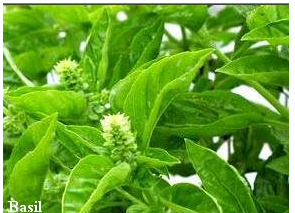 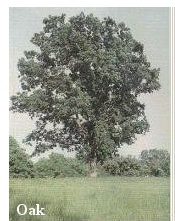 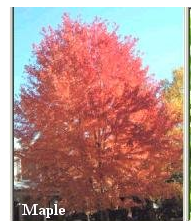 Angiosperm
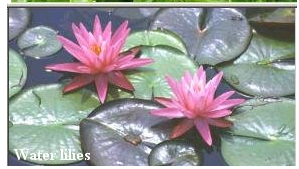 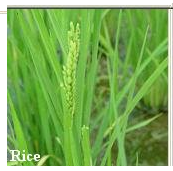 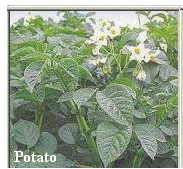 Angiosperms
Transport
Xylem and Phloem
Stomates on the surfaces of leaves for gas exchange

Respiration 
Carbon dioxide diffuses into leaf through the stomates and then enters the cells and the chloroplasts
Oxygen diffuses out of the stomates

Nutrition and synthesis
Photosynthesis
Angiosperms
Reproduction
The plant produces flowers 
Flowers contain both male and female structures
The male part of the flower releases pollen
The pollen is carried by a pollinator to the female part of the flower
The pollen lands on the female part and grows a pollen tube
The pollen meets the egg and fertilization takes place
The egg and sperm make a seed
The ovary of the flower becomes a fruit to protect the seed until it is planted
Angiosperms
Adaptations for Successful Reproduction
Flowers that are bright and colorful to attract insects
Sweet tasting nectar to attract insects
*Insects and flowering plants are an example of co-evolution (which means they evolved at the same time)
Angiosperms
Adaptations to life on land
Large leaves to collect the sunlight
Pollen that does not require water to get to the egg
Strong roots and stems to allow the plant to grow tall
Seeds that can be planted away from water
Dichotomous Keying
Dichotomous Keying
Used to identify organisms
Characteristics given in pairs
Read both characteristics and either go to another set or characteristics or identify the organism
Example of Dichotomous Key
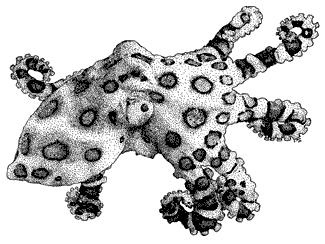 1a Tentacles present – Go to 2
1b Tentacles absent – Go to 3
2a Eight Tentacles – Octopus
2b More than 8 tentacles – 3
3a Tentacles hang down – go to 4
3b Tentacles upright–Sea Anemone
4a Balloon-shaped body–Jellyfish
4b Body NOT balloon-shaped - 5
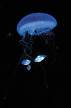 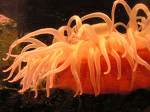 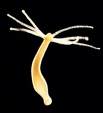 copyright cmassengale
150
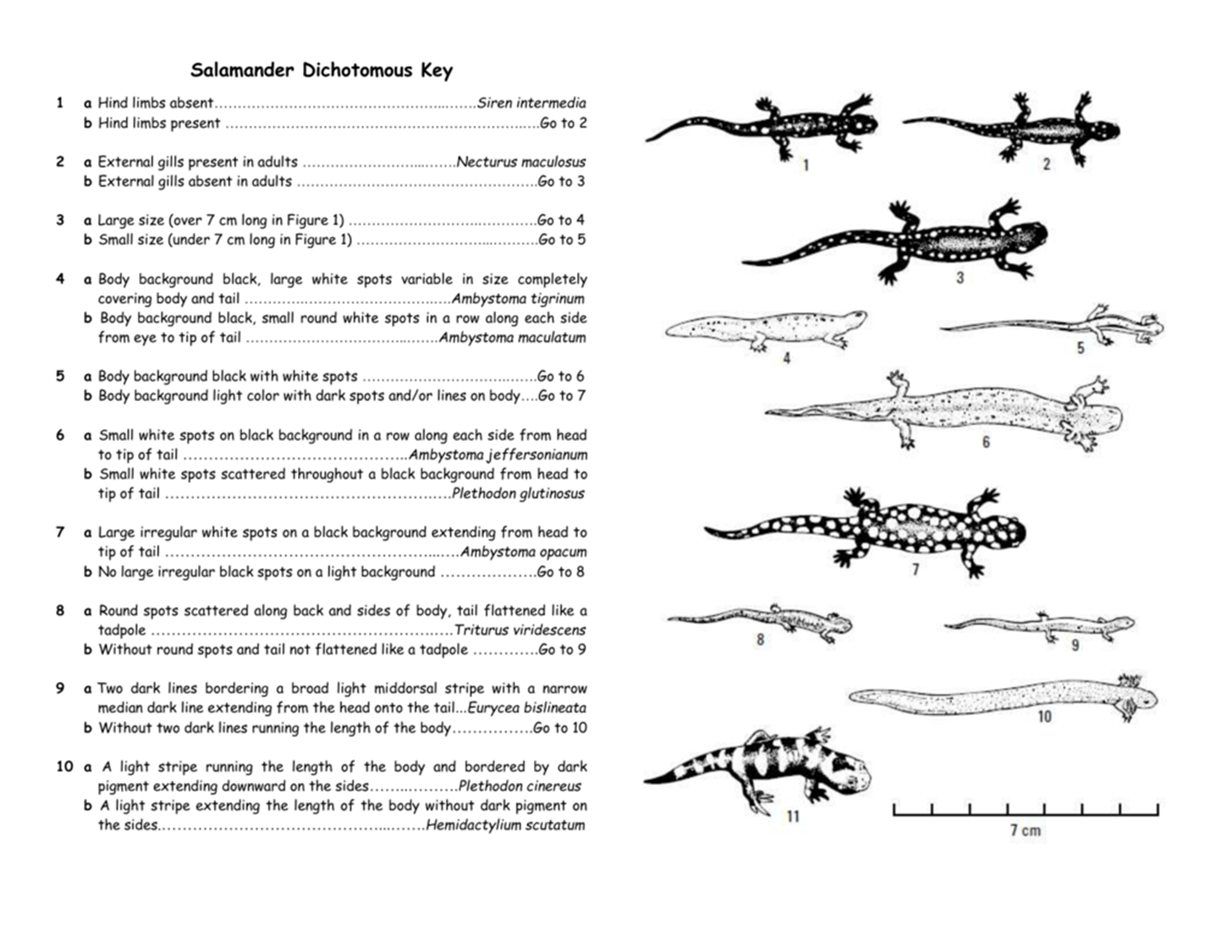 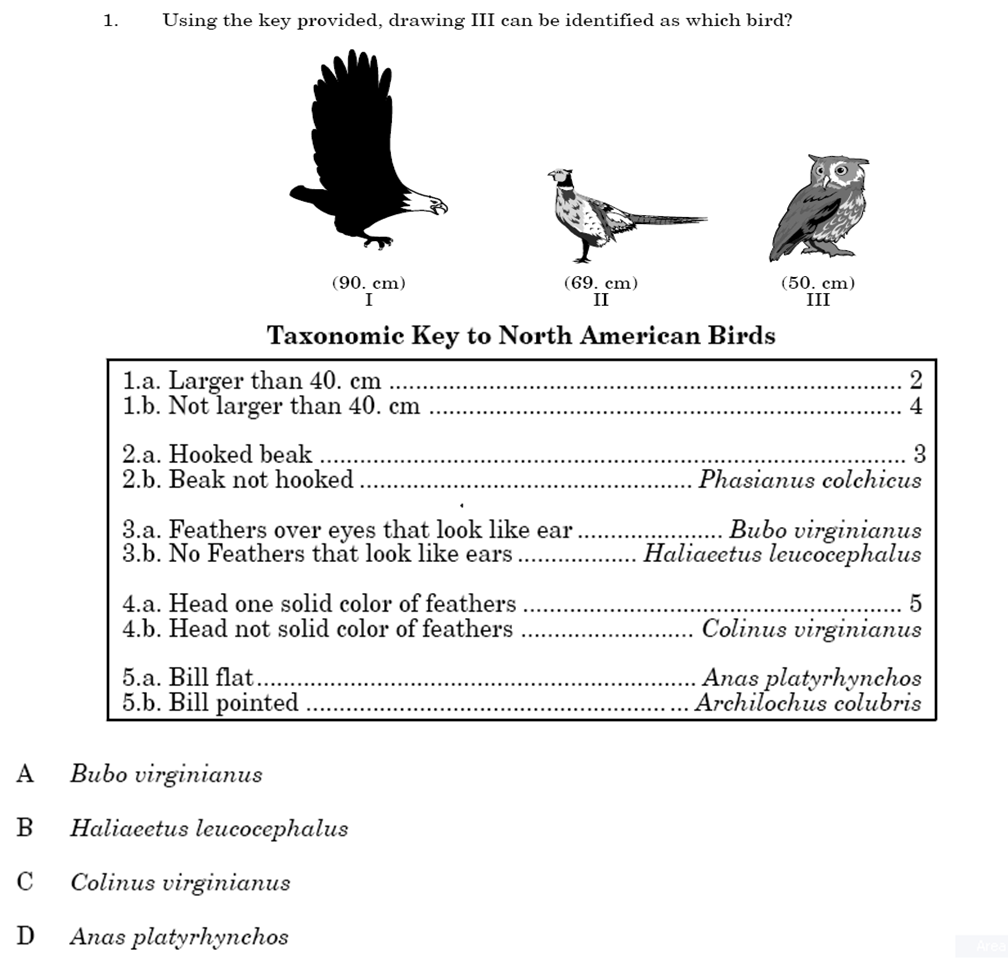 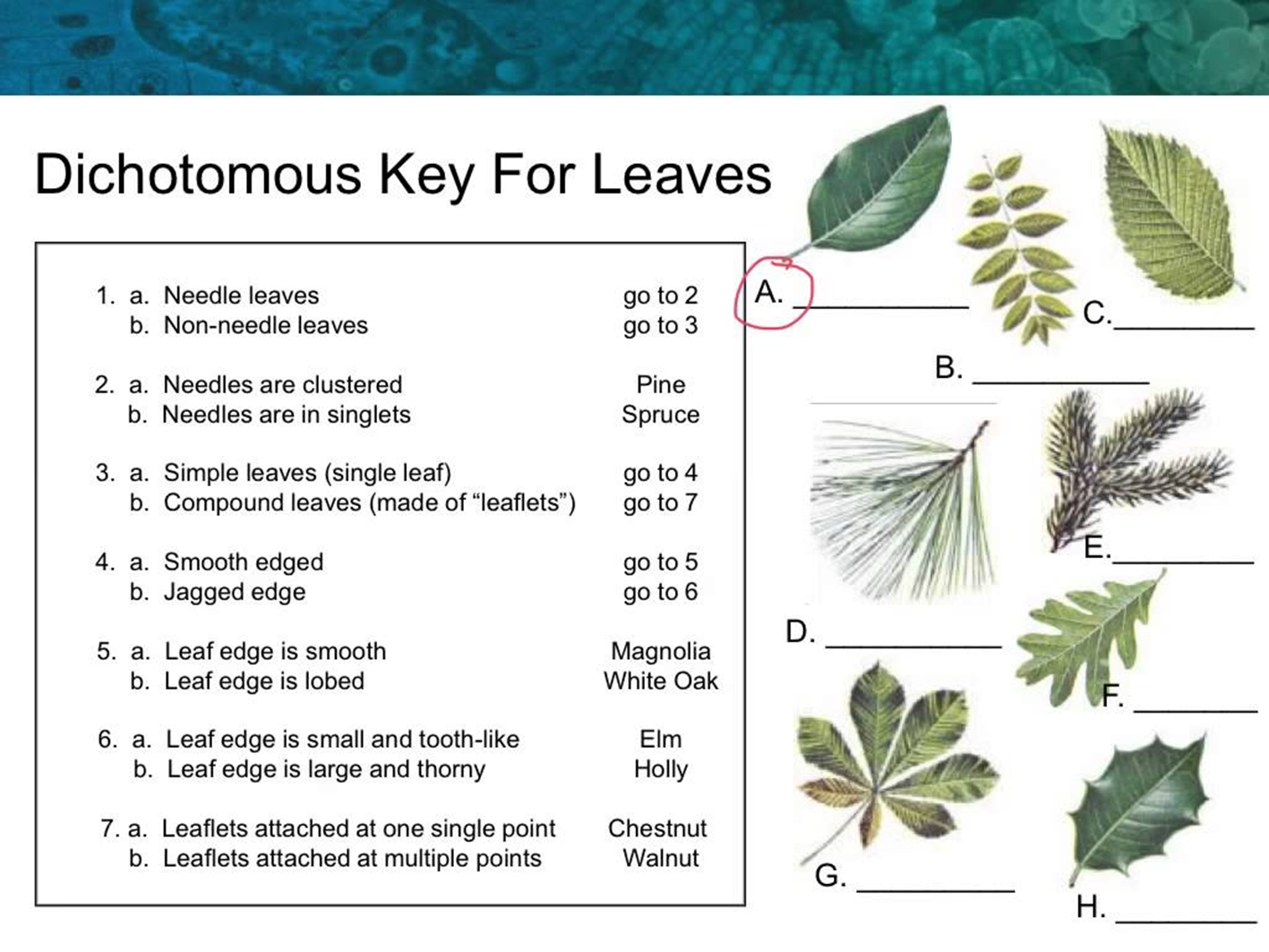 Cladogram
Diagram showing how organisms are related based on shared, derived characteristics such as feathers, hair, or scales
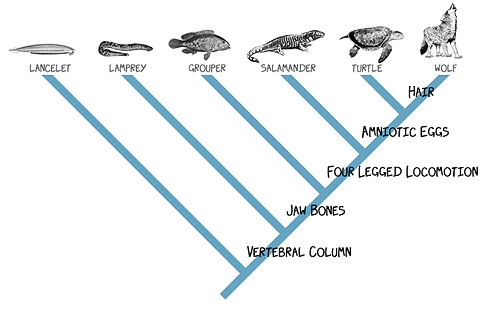 copyright cmassengale
153
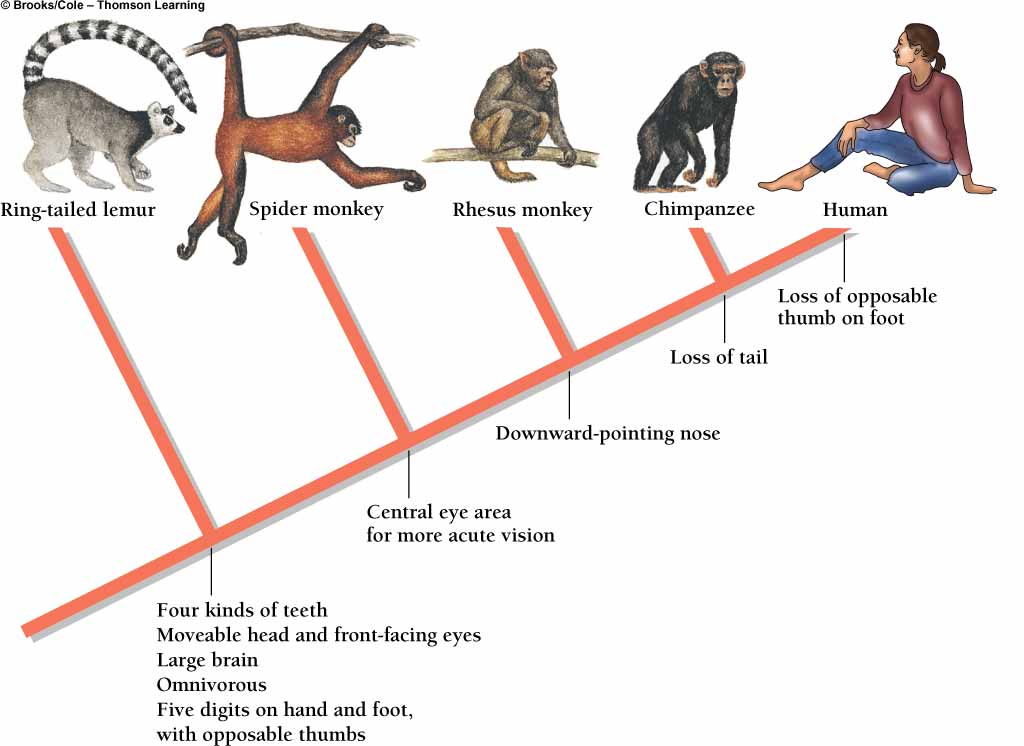 Primate Cladogram
copyright cmassengale
154
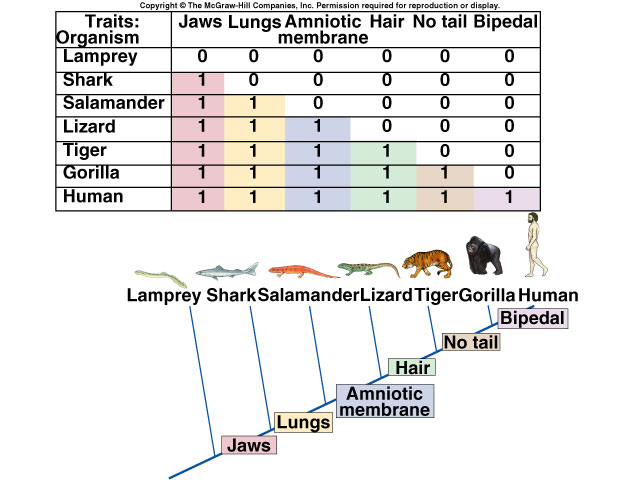 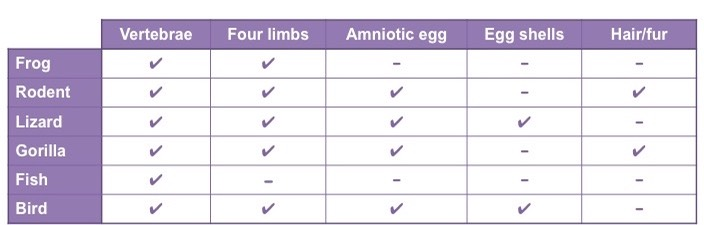 https://goo.gl/2Pmmjg
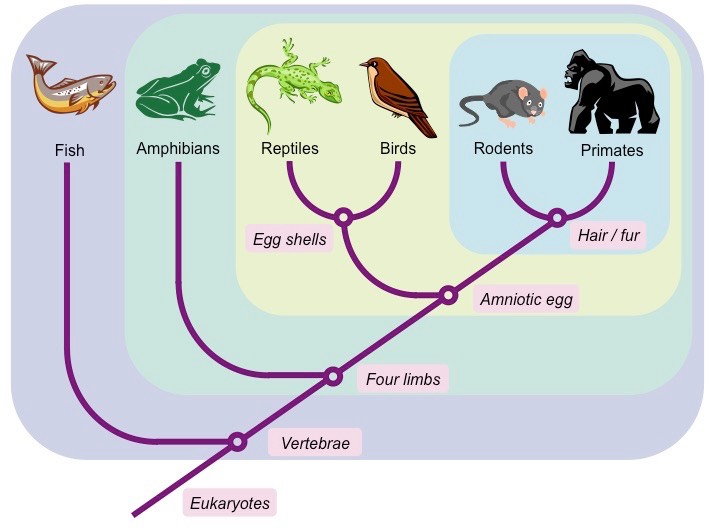 KY5RU9
SA7NY5DA4